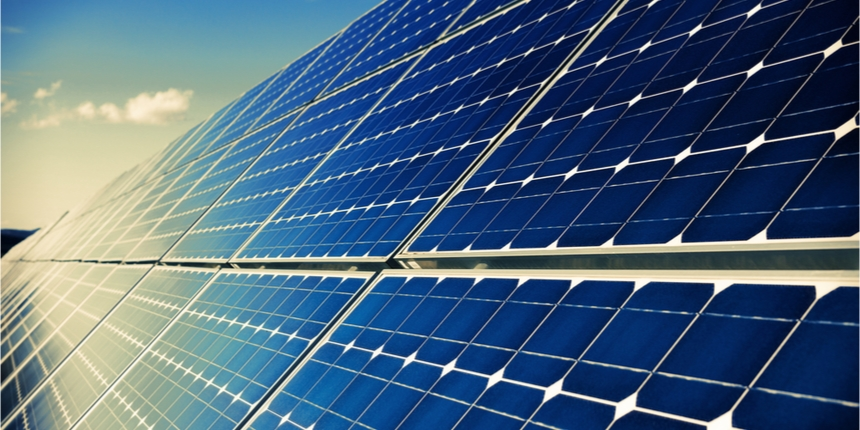 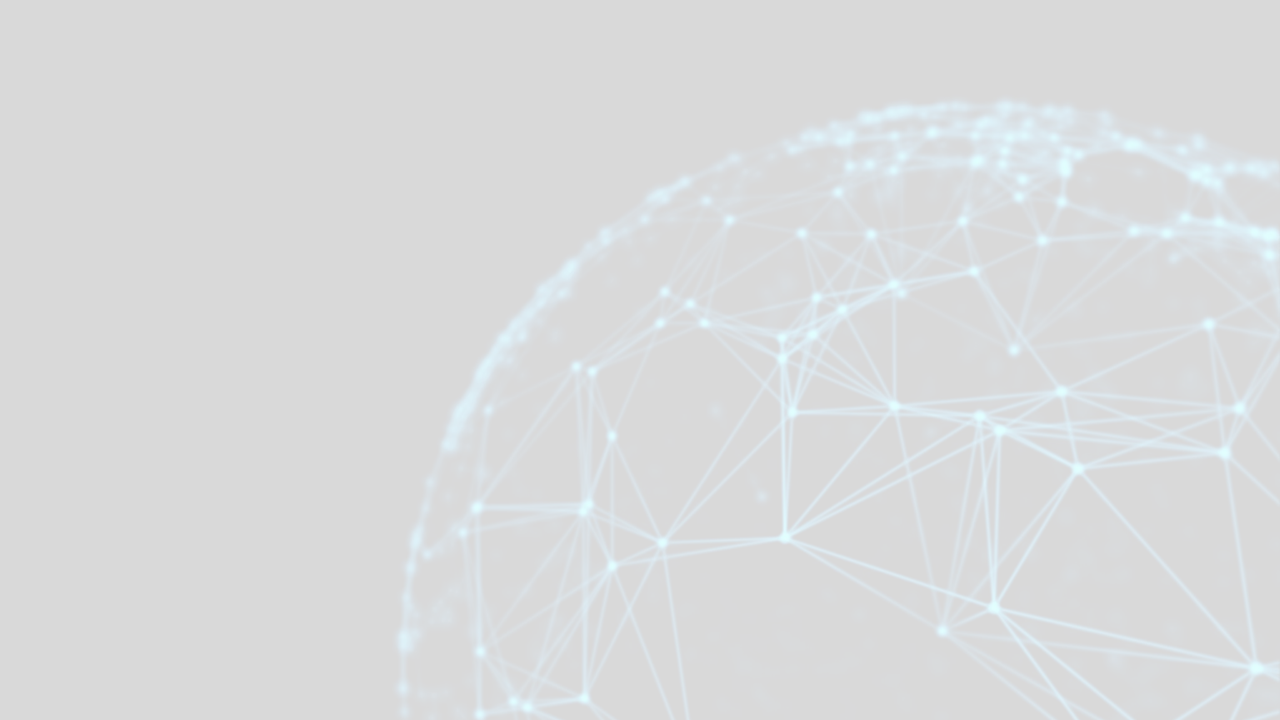 High Capacity Battery Solar Powered System (HCBSPS)
Group 09
Josiah Best
Mike Howell
Eduard Meighan
Jason Rodriguez
1
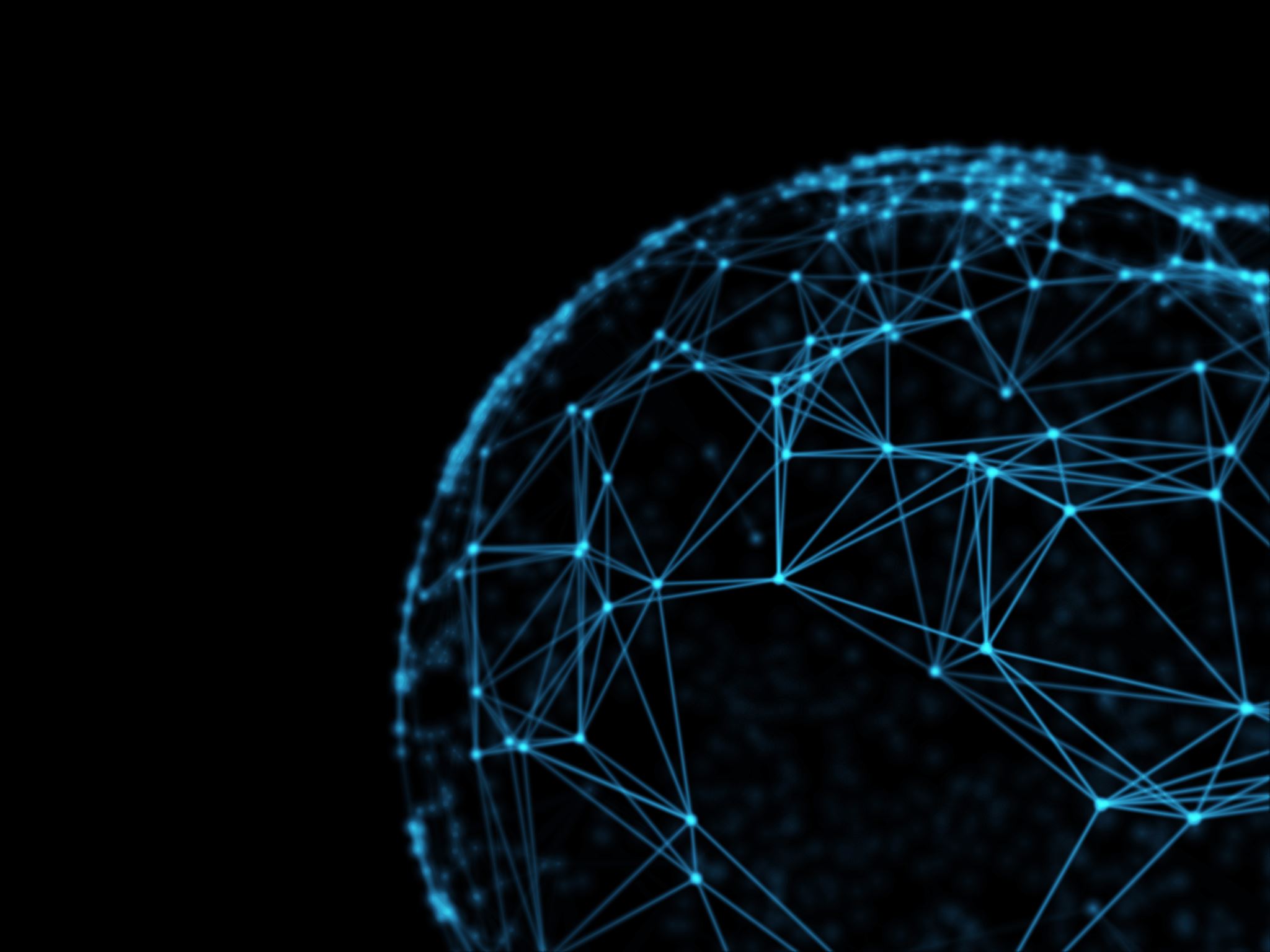 Project overview
Lithium Iron Phosphate Battery (LiFePO4)
Battery composition doesn't risk thermal runaway
Safe and affordable to assemble via individual cells

User friendly controls and interface
User friendly BMS with mobile app integration
Easy to navigate graphs and interface

Touchscreen Capability
2
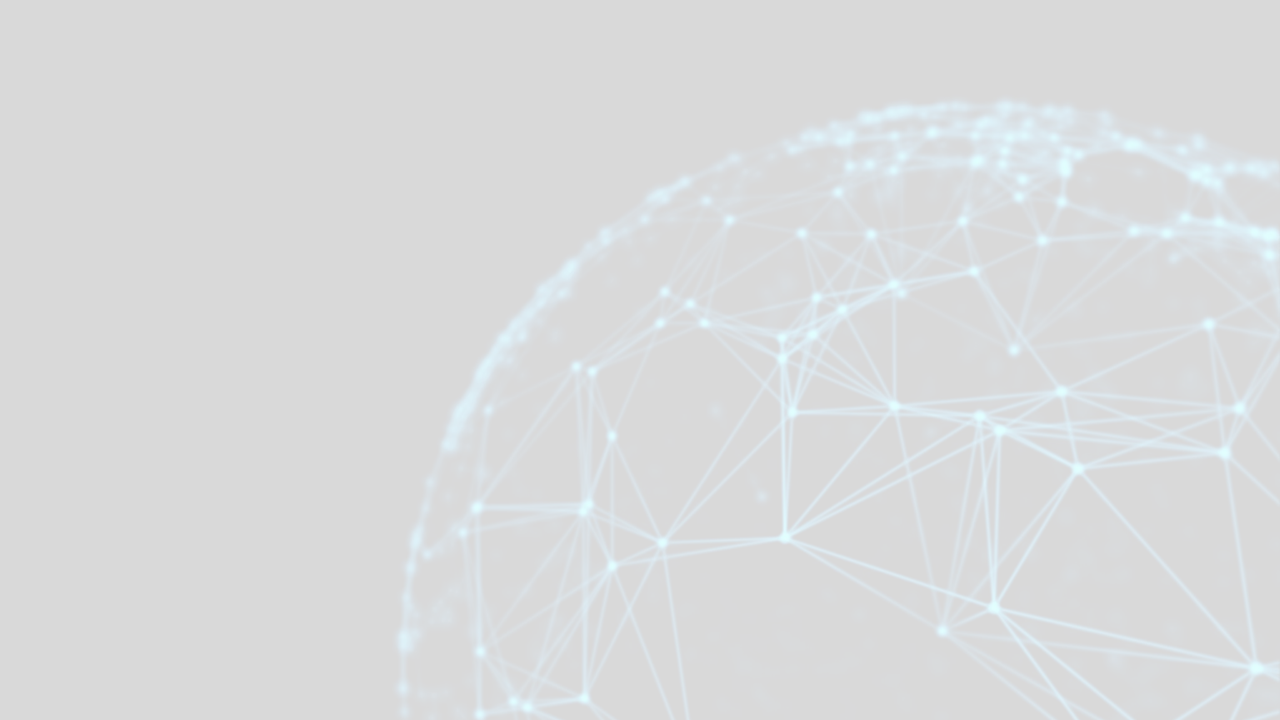 The Problem?
How do we set ourselves apart from others who have created Lithium Iron Phosphate battery systems?
3
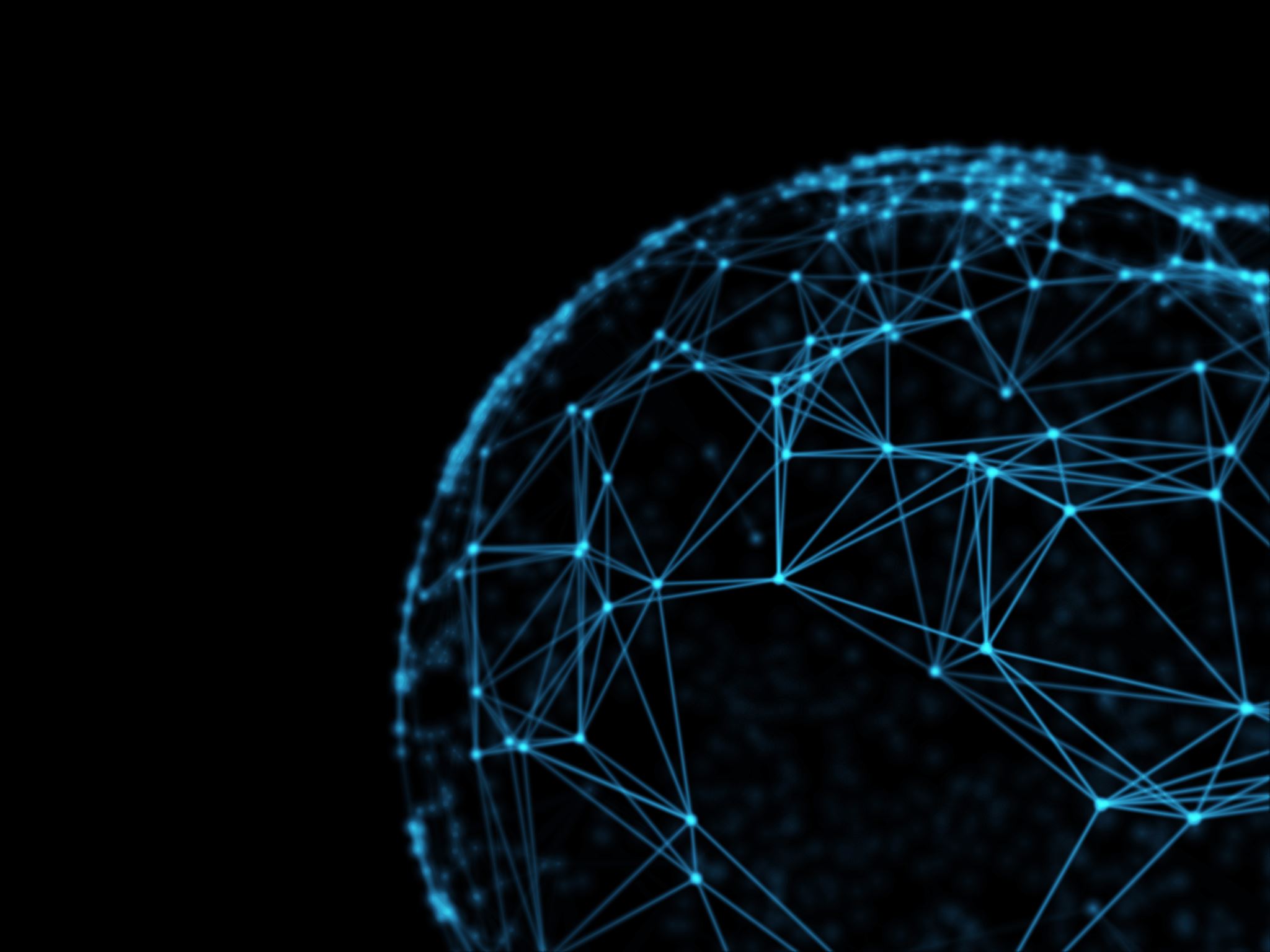 Why this system?
OTHER SYSTEMS
Other systems utilize different, less safe and less optimal chemical compositions in their cells
Other compositions run the risk of thermal runaway under stress
Difficult to assemble cell by cell
No touchscreen capabilities

OUR SYSTEM
No risk of thermal runaway due to chemical composition
Touchscreen Solar Charge Controlelr
Affordable components
Easy to utilize by the consumer
4
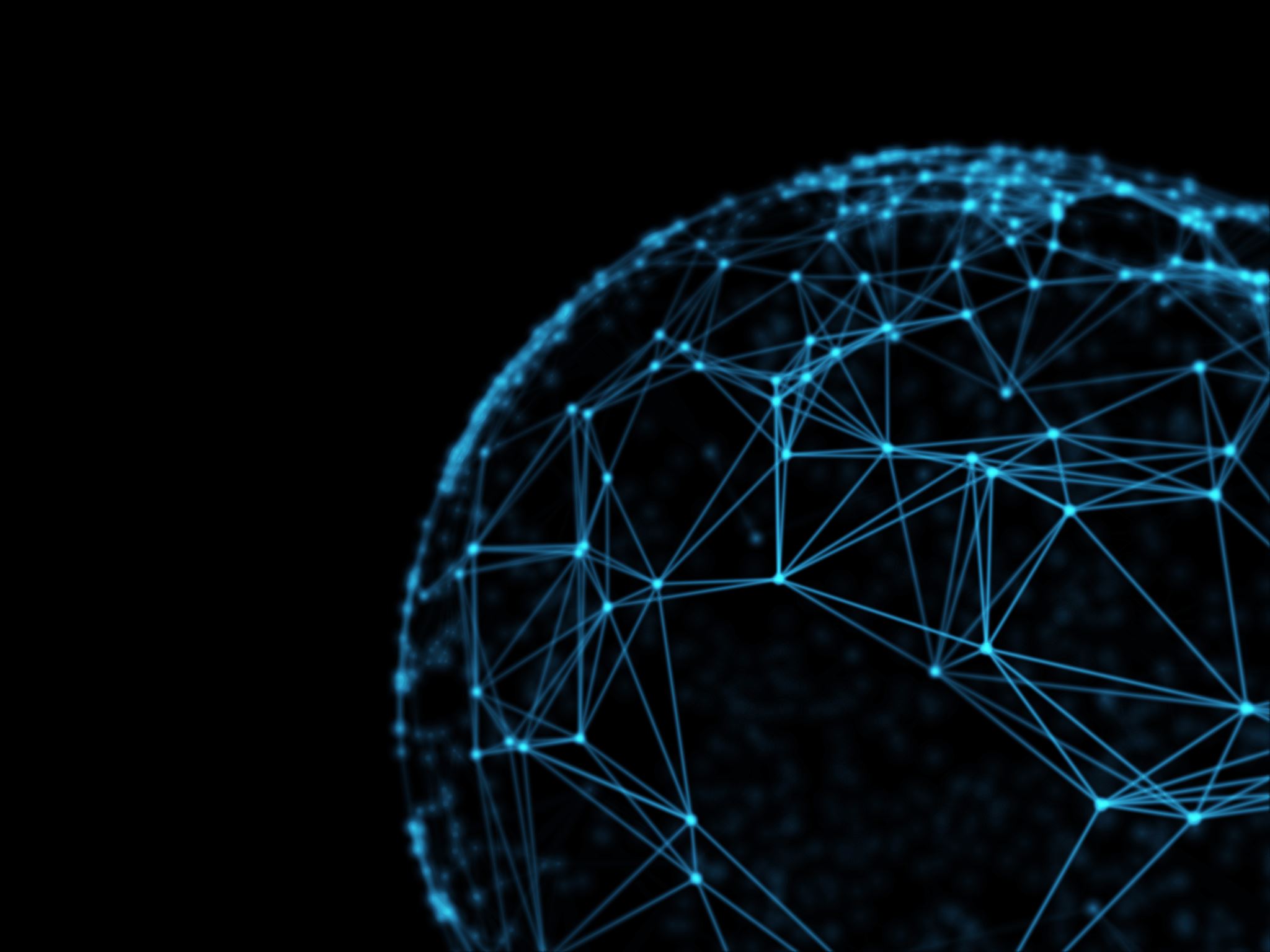 Design approach
5
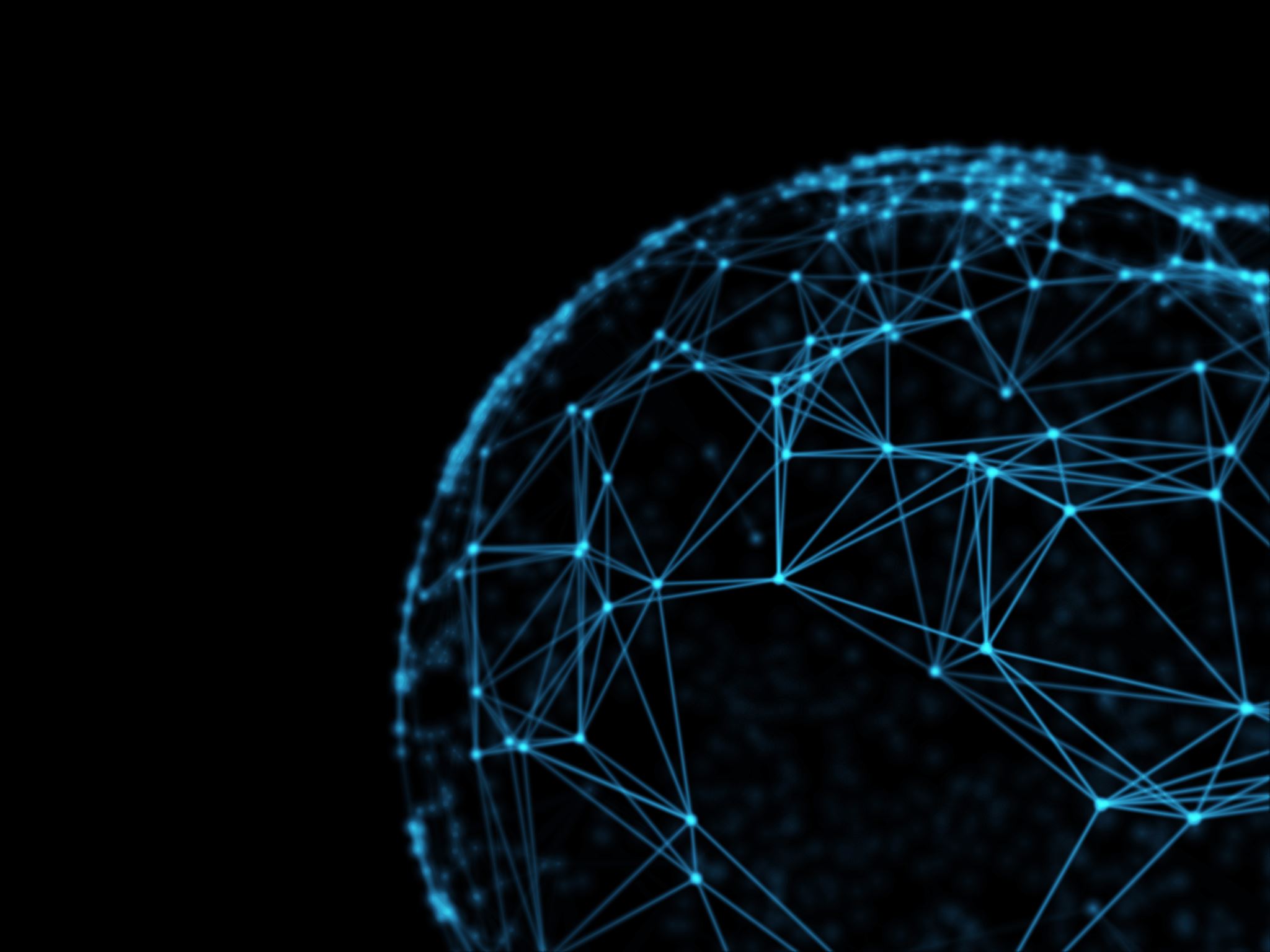 Difficulties faced
Shorter period over the summer semester
Group member on a month-long quarantine due to the spread of covid in the household
Extended lead times on shipping due to the impact of covid and Suez Canal
Project scaling from 6A to 20A
6
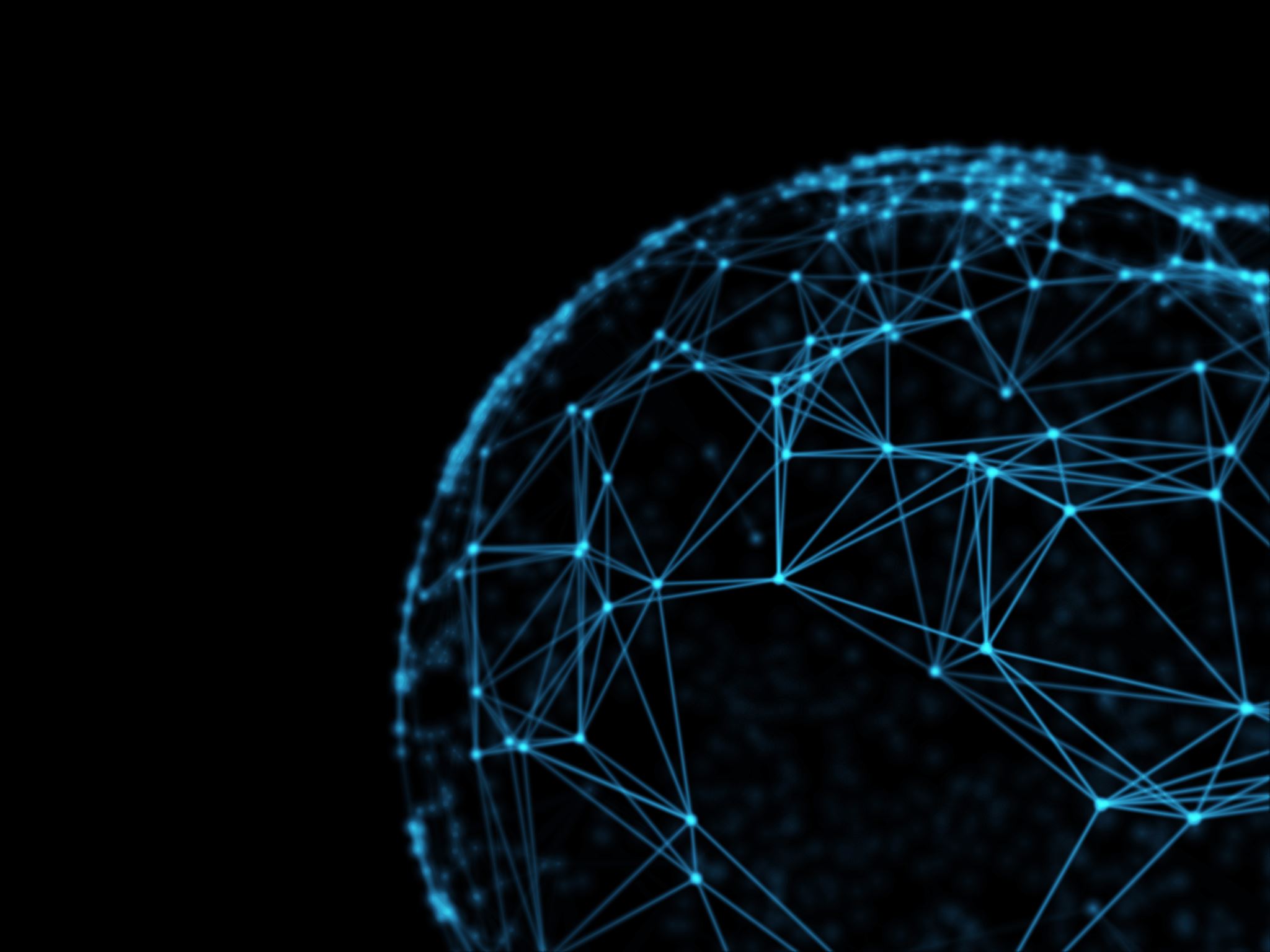 Design objectives
High-Capacity Storage
Semi-Portable
Affordable
Safe to operate
Easy and Intuitive to use
7
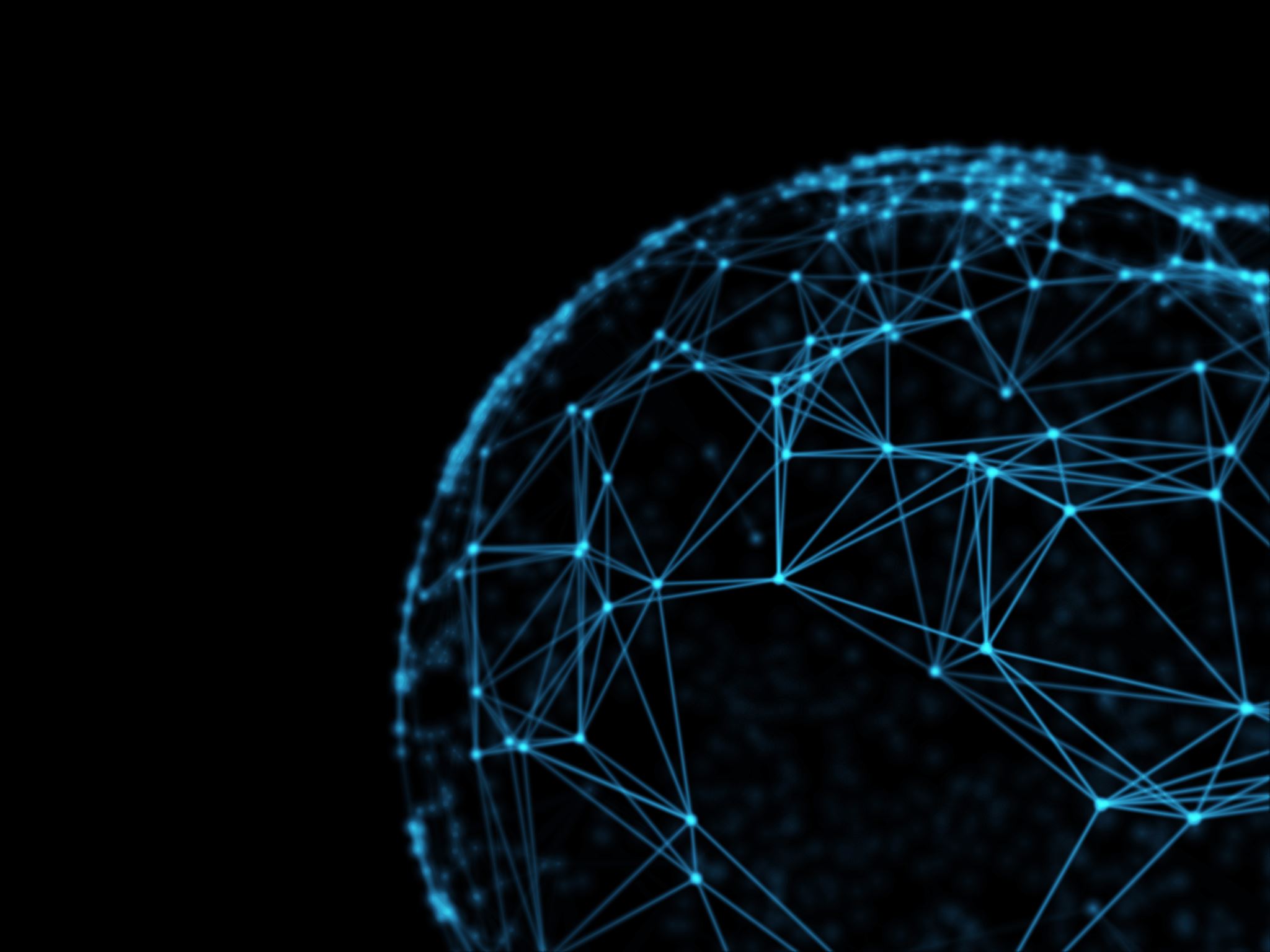 Our chosen solar panel
Renogy 100W 12V Monocrystalline Foldable Suitcase Solar Panel

Donated

Max operating voltage = 18V

Max operating current = 5.56A

Max operating power = 100.08W
8
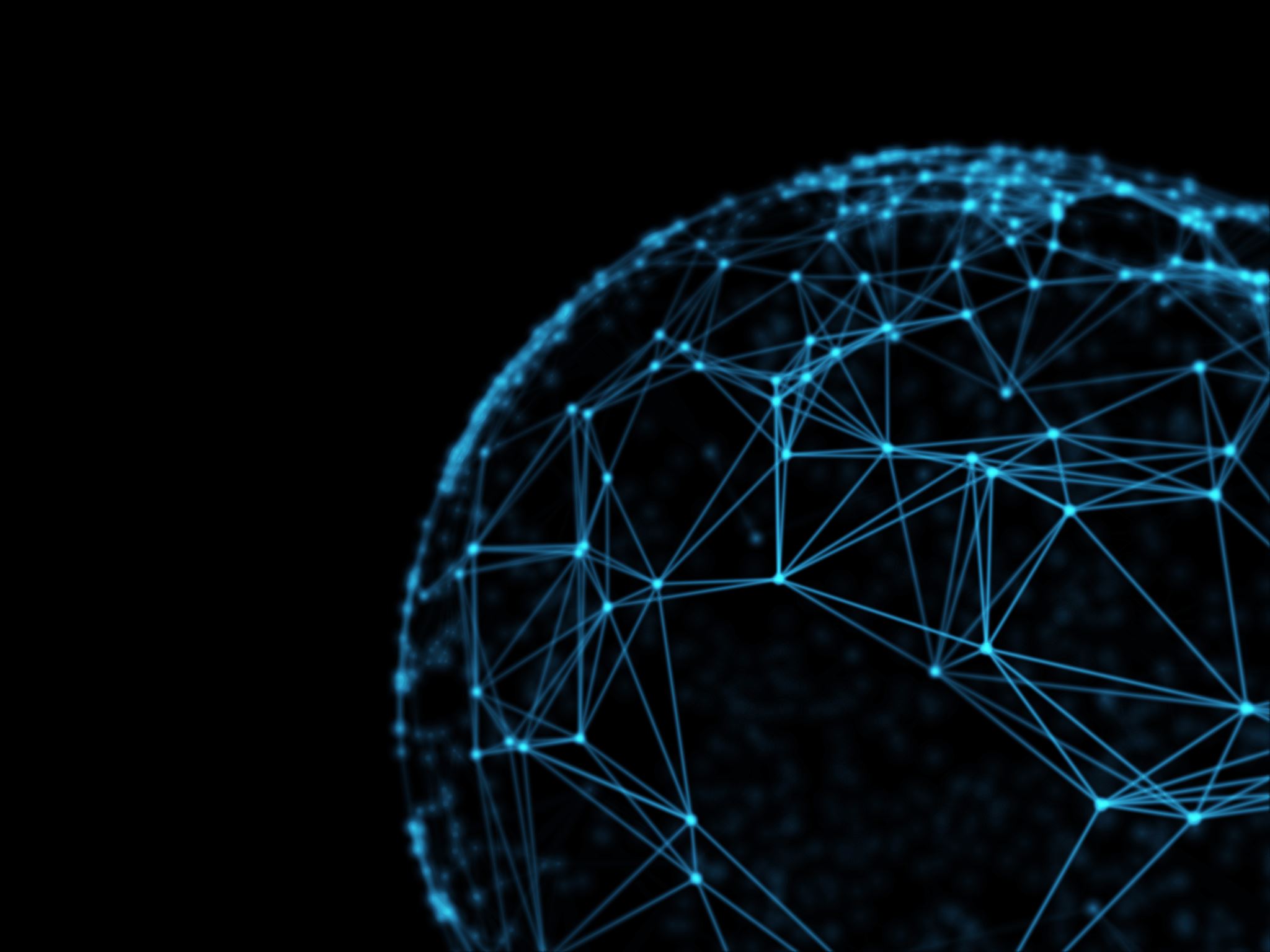 solar panel implementation
Solar panels will be connected to each other as shown in the image below

Solar panel will directly connect to the solar charge controller.

Solar charge controller, Battery Assembly and Inverter should be plugged in prior to connecting solar panel to the assembly
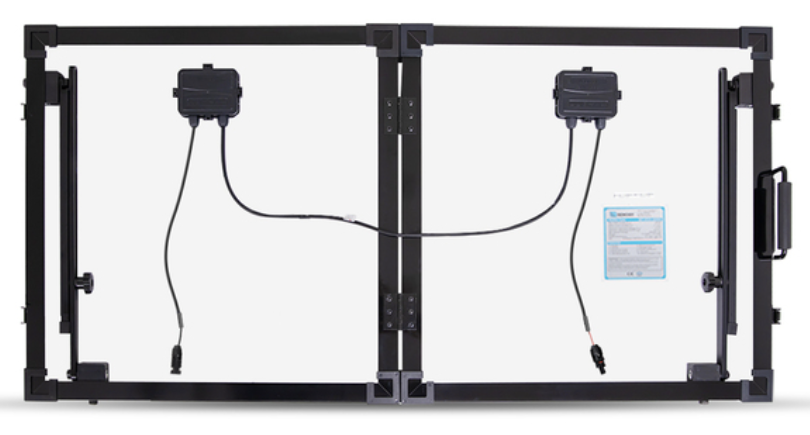 9
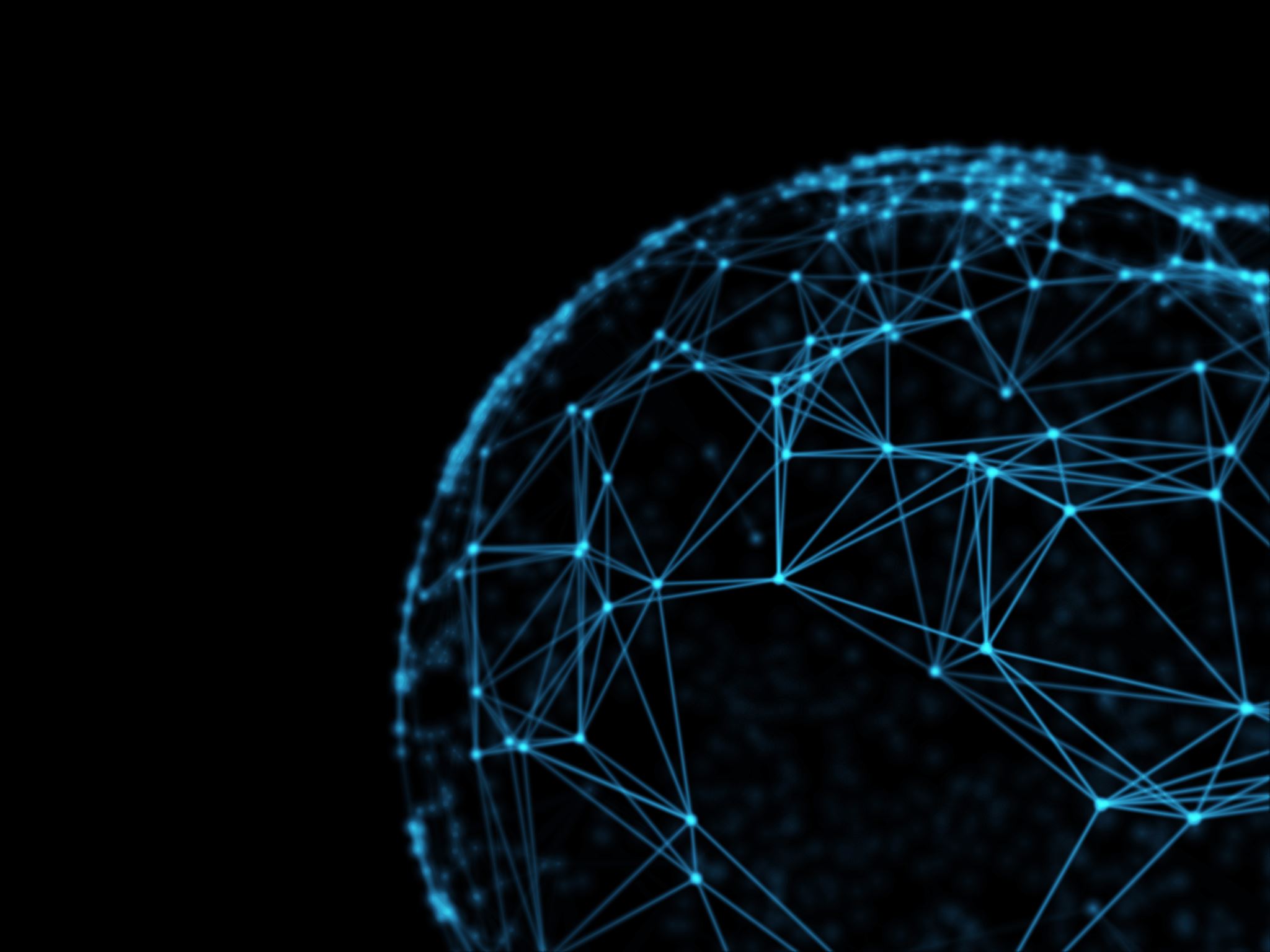 solar panel expected yield
Solar panels are typically the most efficient in the middle of the day due to the amount of sun exposure.

Assuming 80% panel efficiency, and 4 peak sunligt hours, we expect roughly a daily power yield of 400W
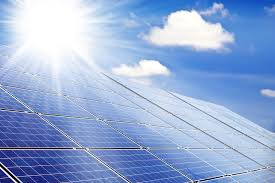 10
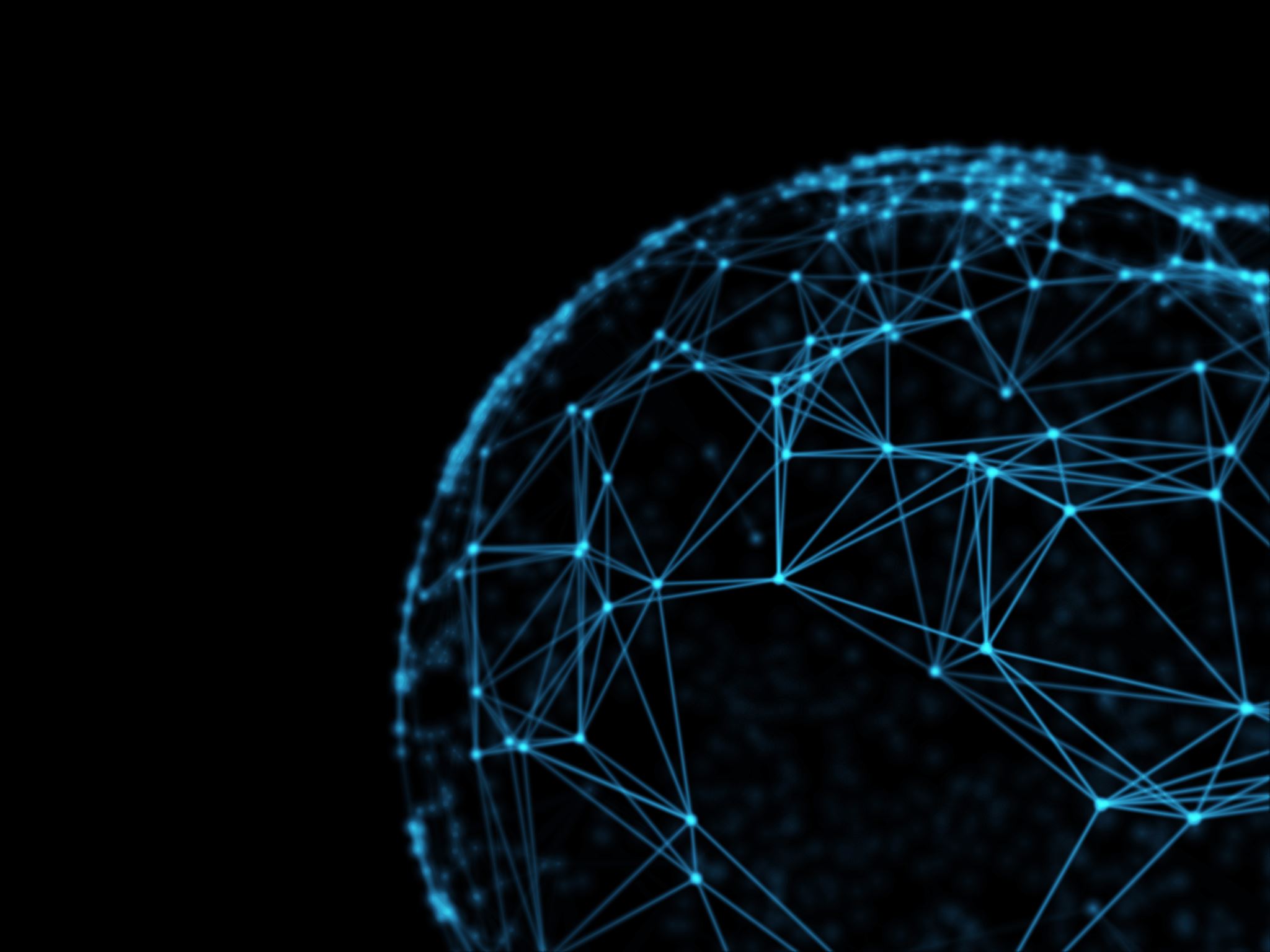 Our chosen Battery
(4) Lithium Iron Phosphate battery cells connected in series 

Most cost effective/efficient solution for high-capacity storage

Easily scalable 

Lithium Iron Phosphate has the greatest depth of discharge compared to other battery types excluding Lithium Ion

Self-assembly of cells allows for more depth of design and better economy
11
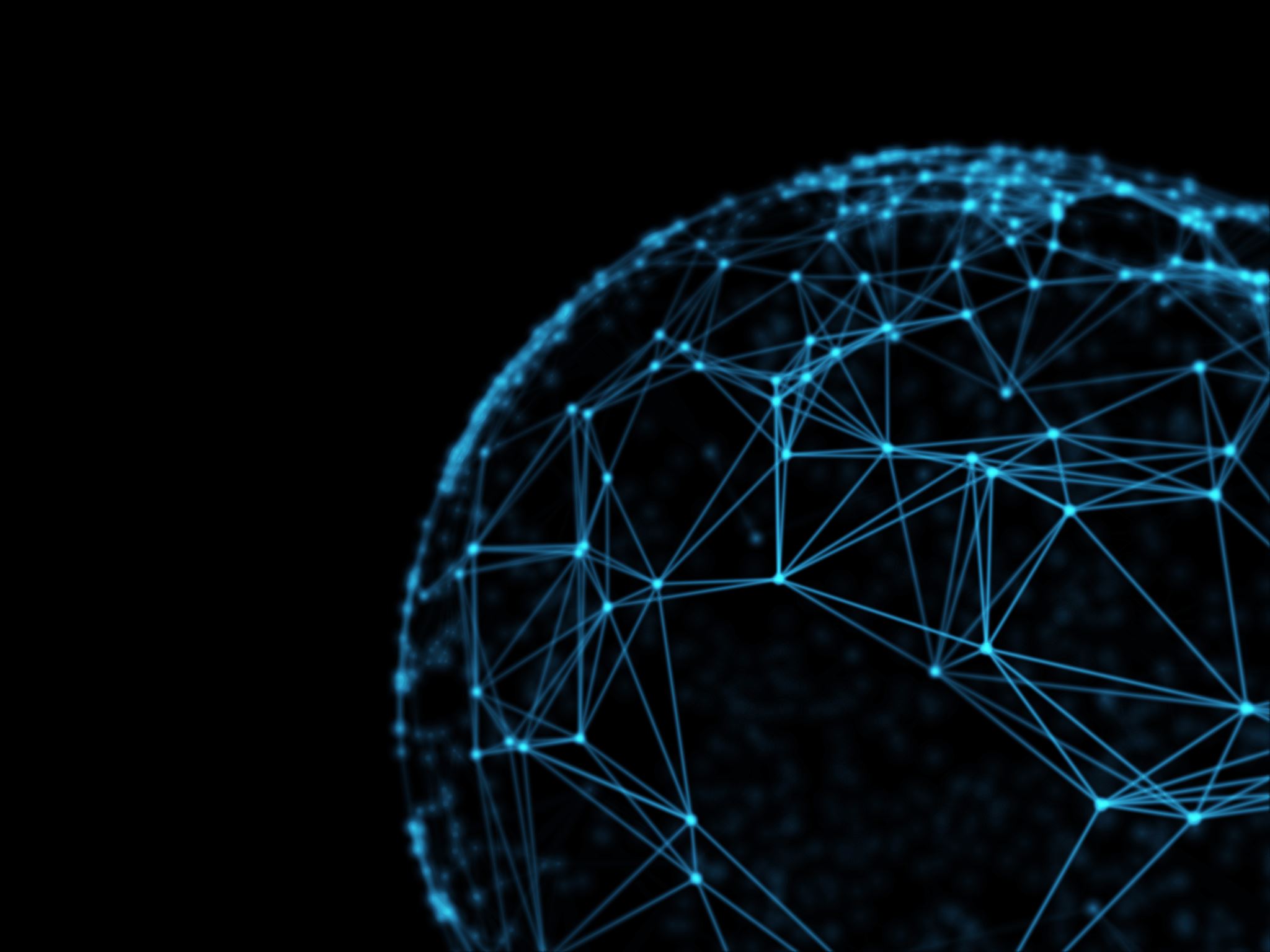 Battery cell testing/assembly
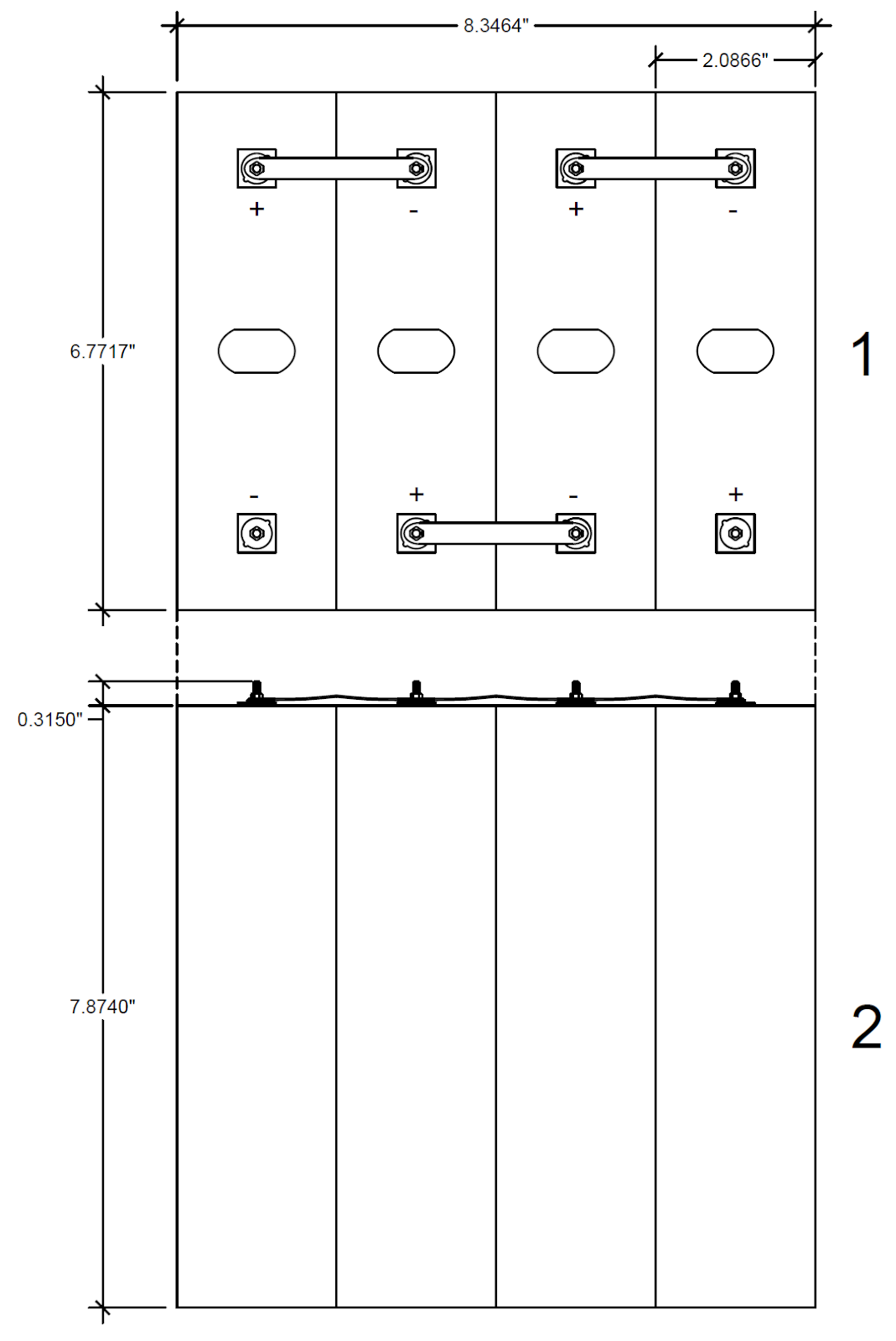 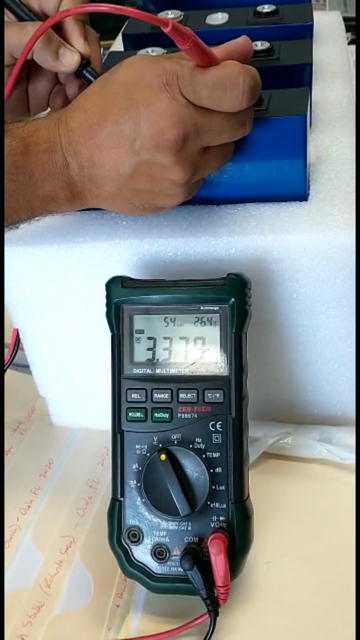 Actual cells tested to be 3.379V each

Maximum cell capacity is 3.65V

Each tested cell has the same voltage meaning we don't have to balance the cells ourselves 

All cells will be connected in series using the provided copper bus bars as shown in the image to the left 

Connecting each cell in series will provide a 13.5V, 200Ah battery
12
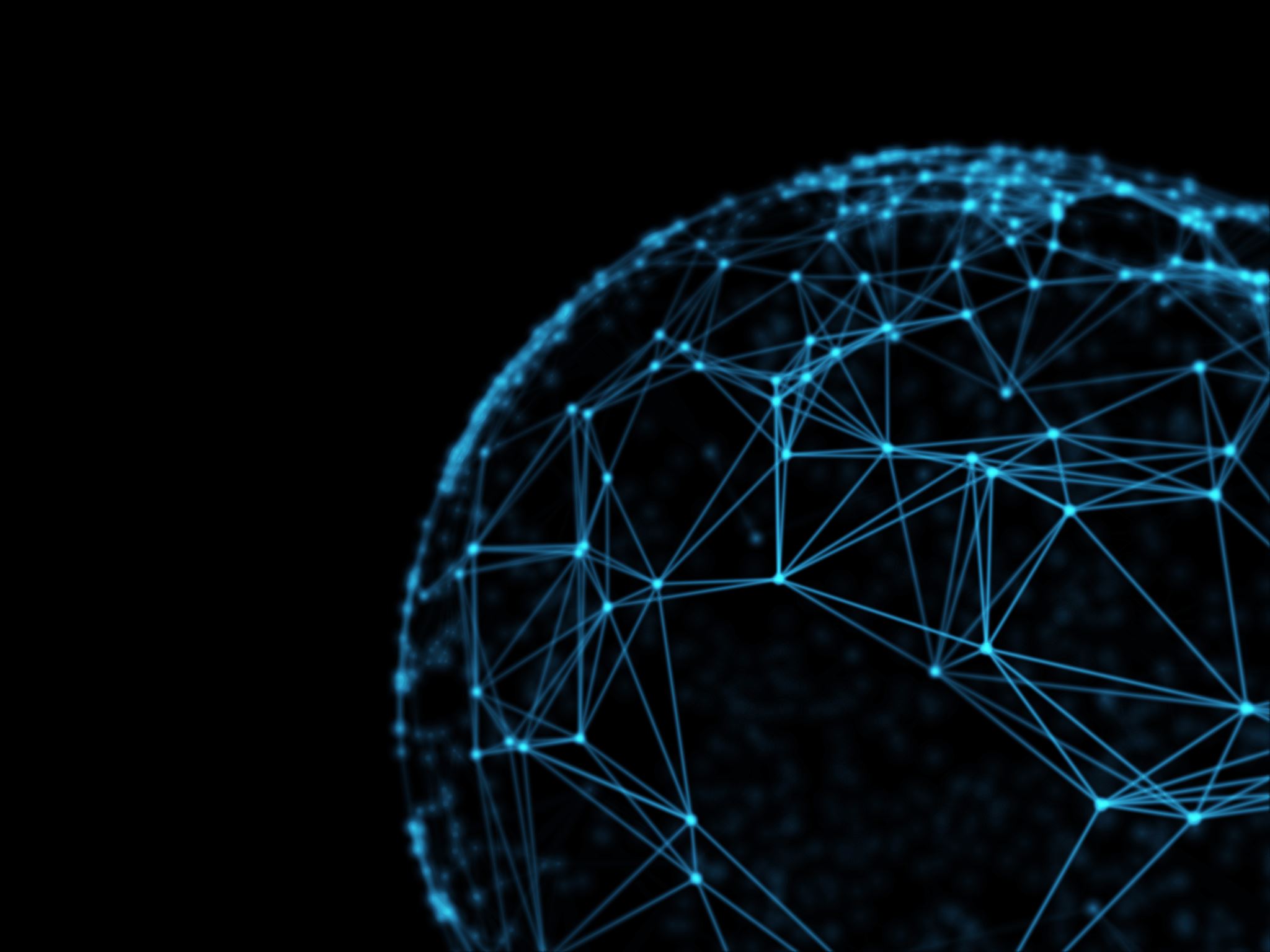 Battery cell Full assembly with cables
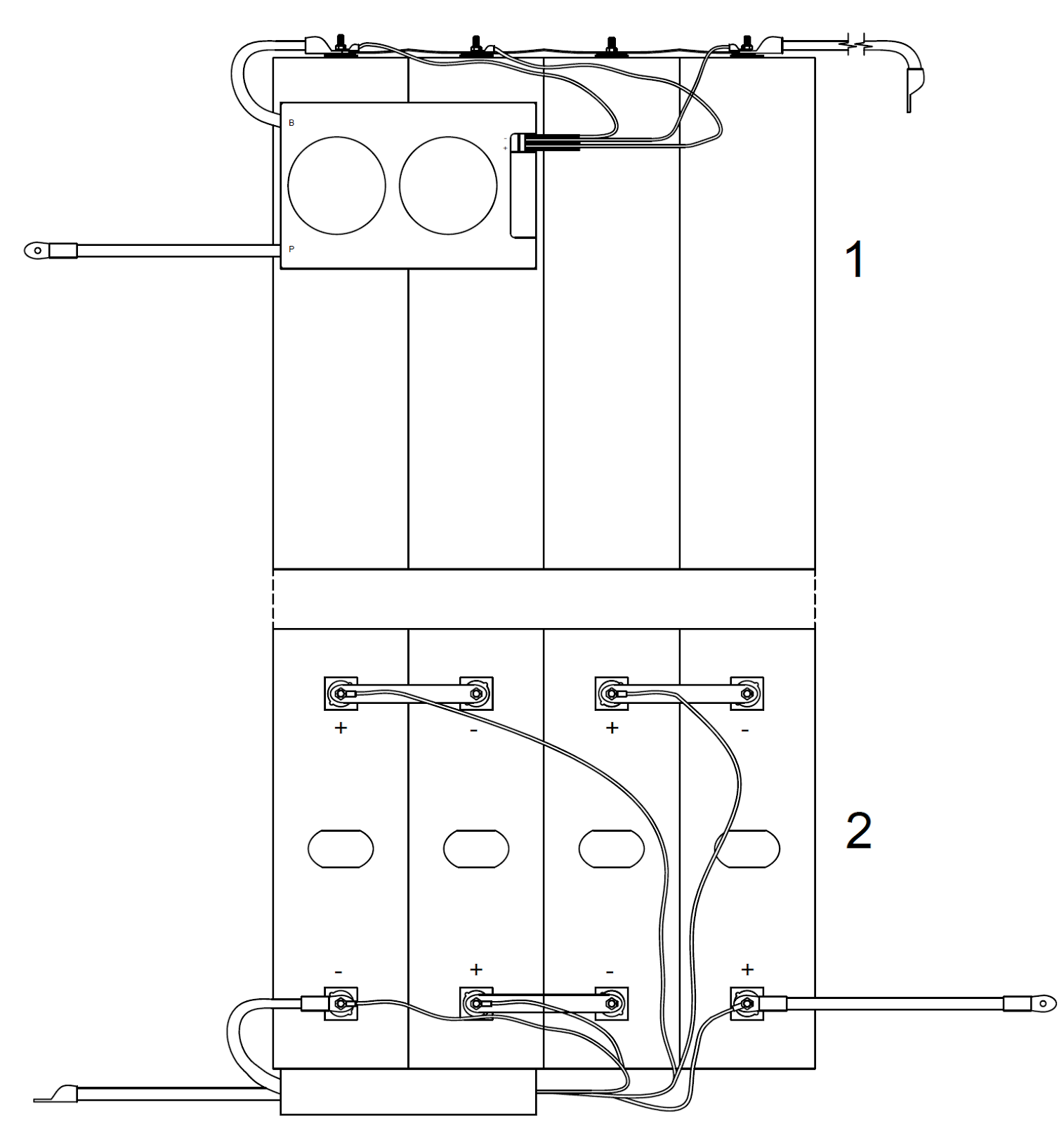 4 Gauge wire will be connected to the main positive terminal of the battery

BMS balancing wires will be connected to each positive terminal on the battery

BMS main cables will connect to the main negative terminal of the battery 

The BMS and its functionality in our design will be explained later in the presentation
13
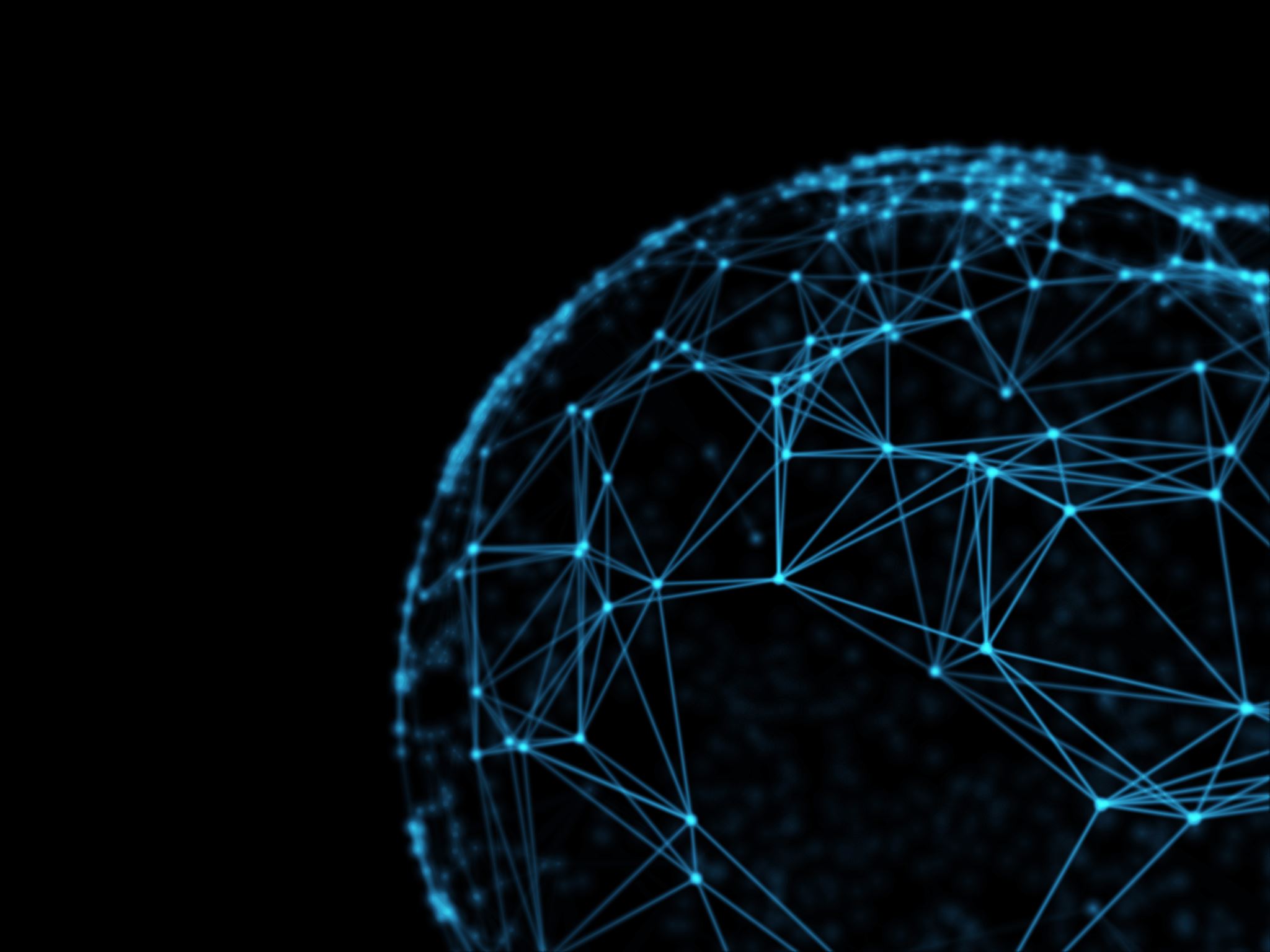 Battery cell Enclosure
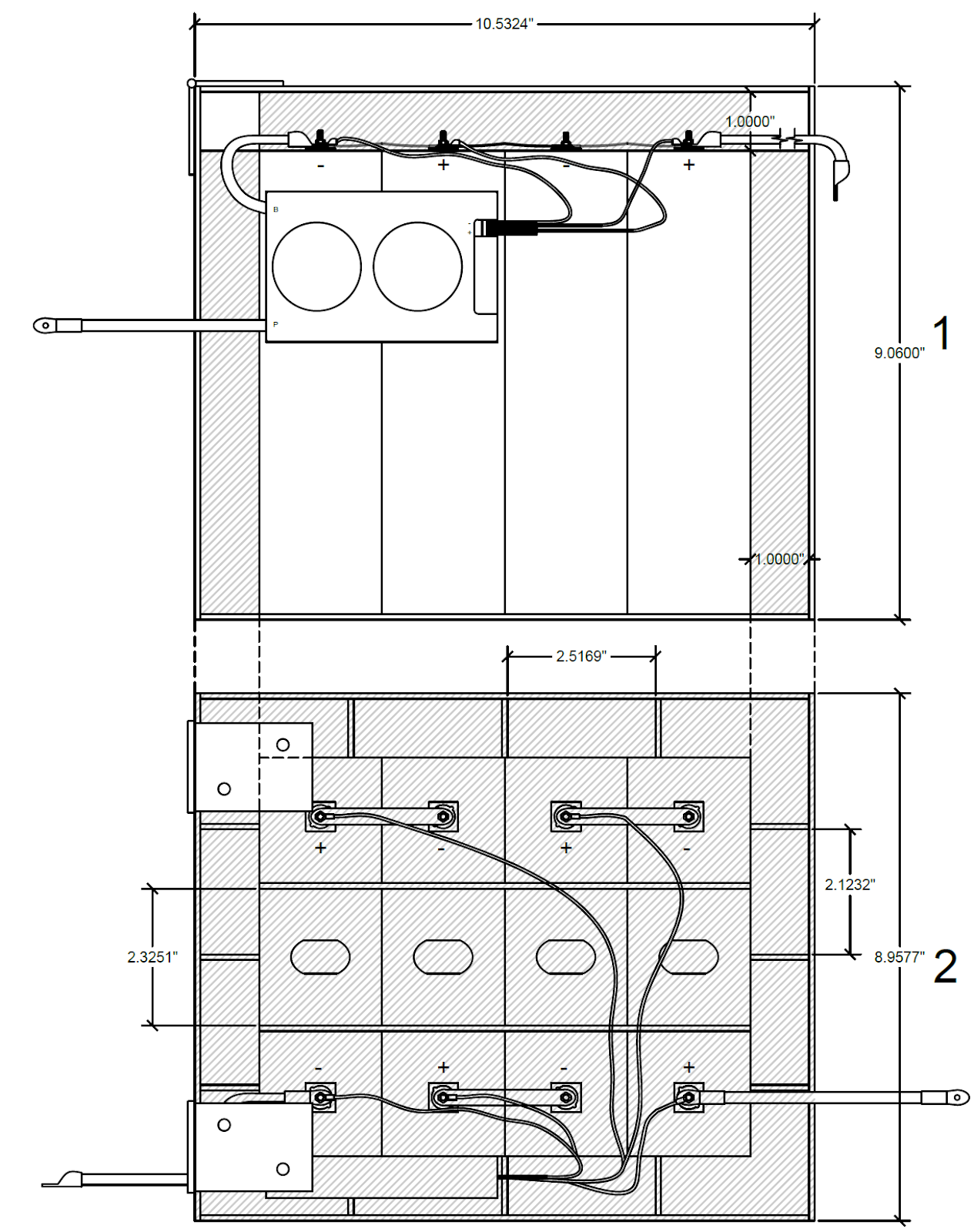 Enclosure will be built using plexiglass 

Small plexiglass pieces will be cut to use as spacers to provide heat ventiliation as shown in the bottom picture

The plexiglass enclosure will have a plexiglass hinged lid as shown in the image to the left

(2) Horizontal spacers will be attached to the bottom of the lid to isolate the top of the battery from the plexiglass
14
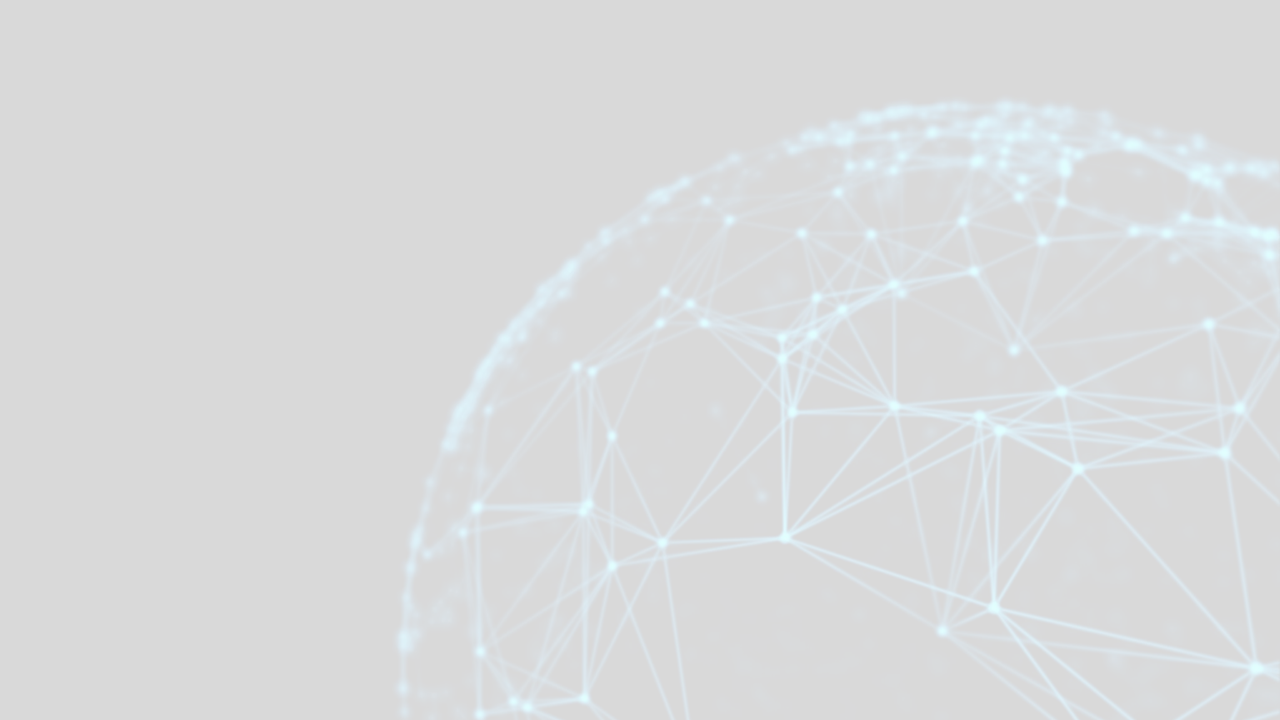 Battery Management System
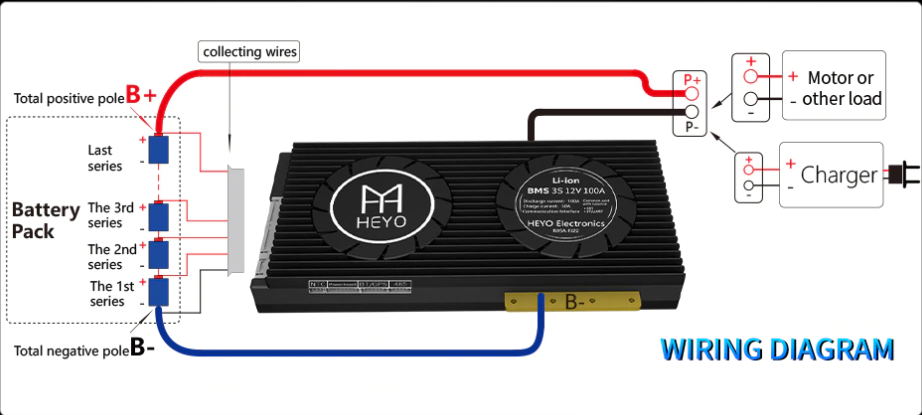 A Battery Management System is vital to the lifecycle of the battery it manages 
The BMS performs a multitude of different functions that include balancing the battery and keeping it at the appropriate temperature
Has the ability to measure the voltage of each individual cell
15
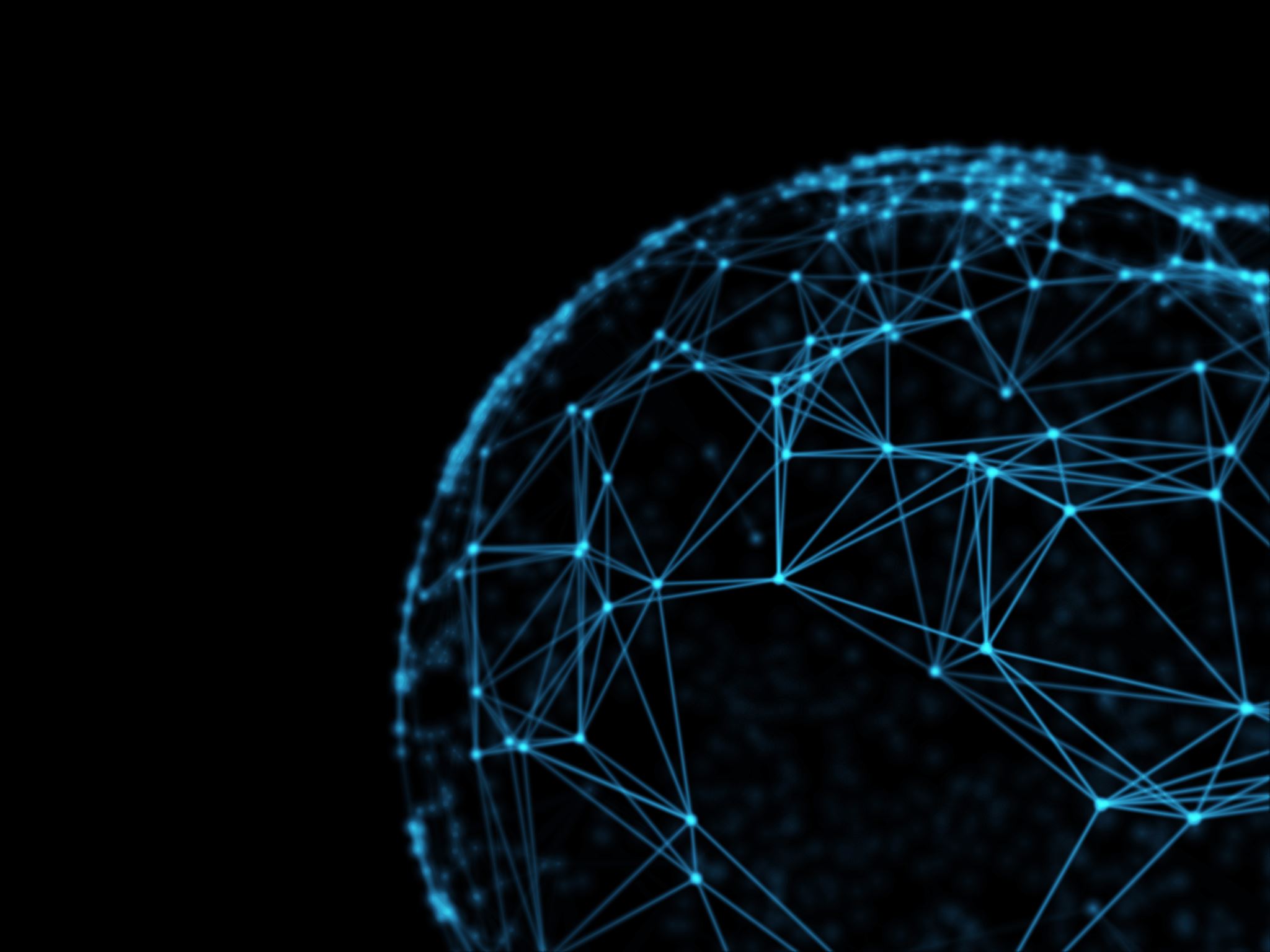 The Microcontroller (MCU)
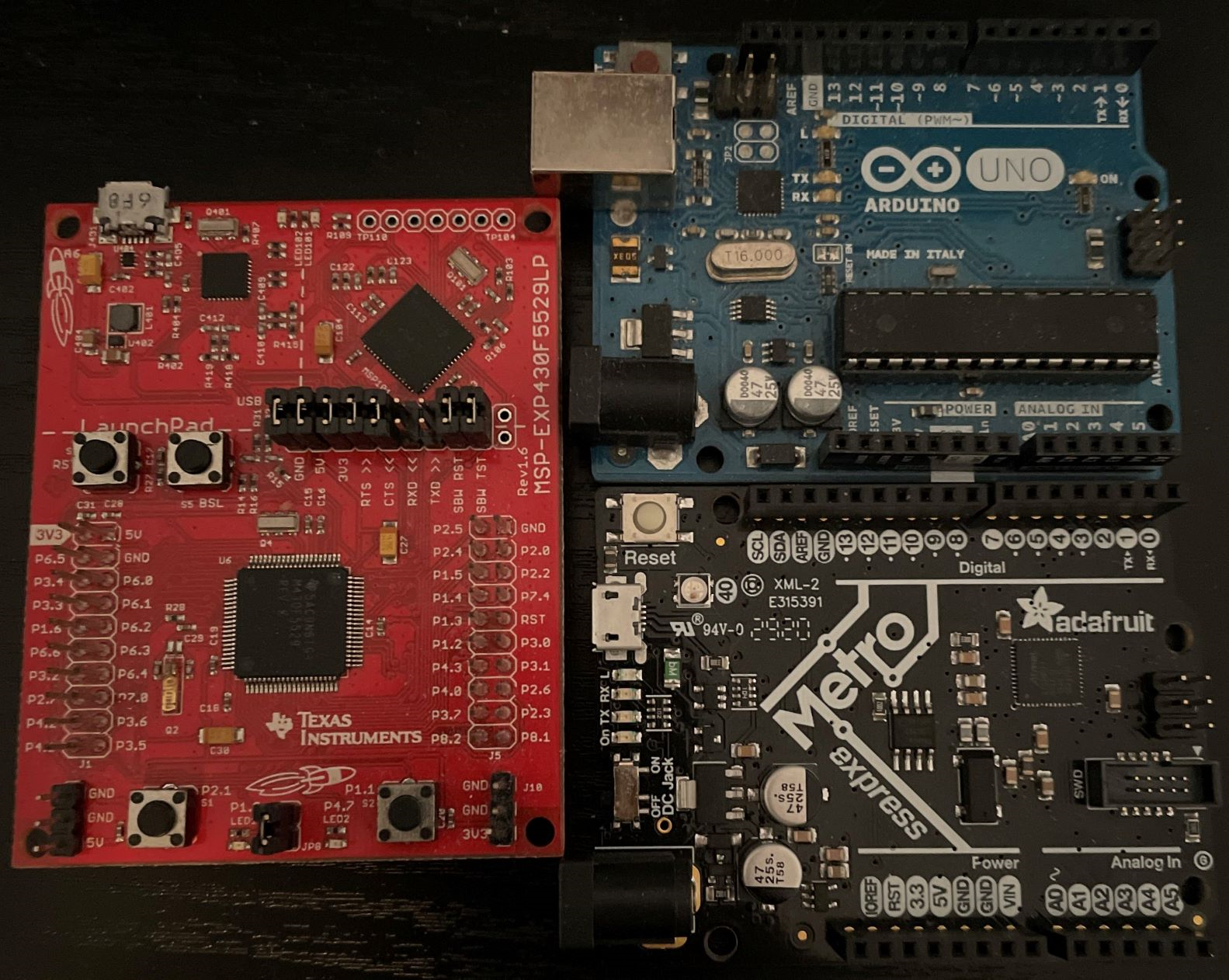 Why The METRO?
ATSAMD21G18 ARM Cortex M0+
32-bit architecture
256 KB flash memory and 32 KB of SRAM
UART, SPI, I2C.
48 MHz
low power consumption
Internal Real-Time-Clock (RTC)
Used with the Adafruit METRO M0 Express board
Flashing
Has regulators and other neat features
Comes with an additional 2MB flash chip
Useful for Datalogging
16
Charge Controller Circuit Diagram
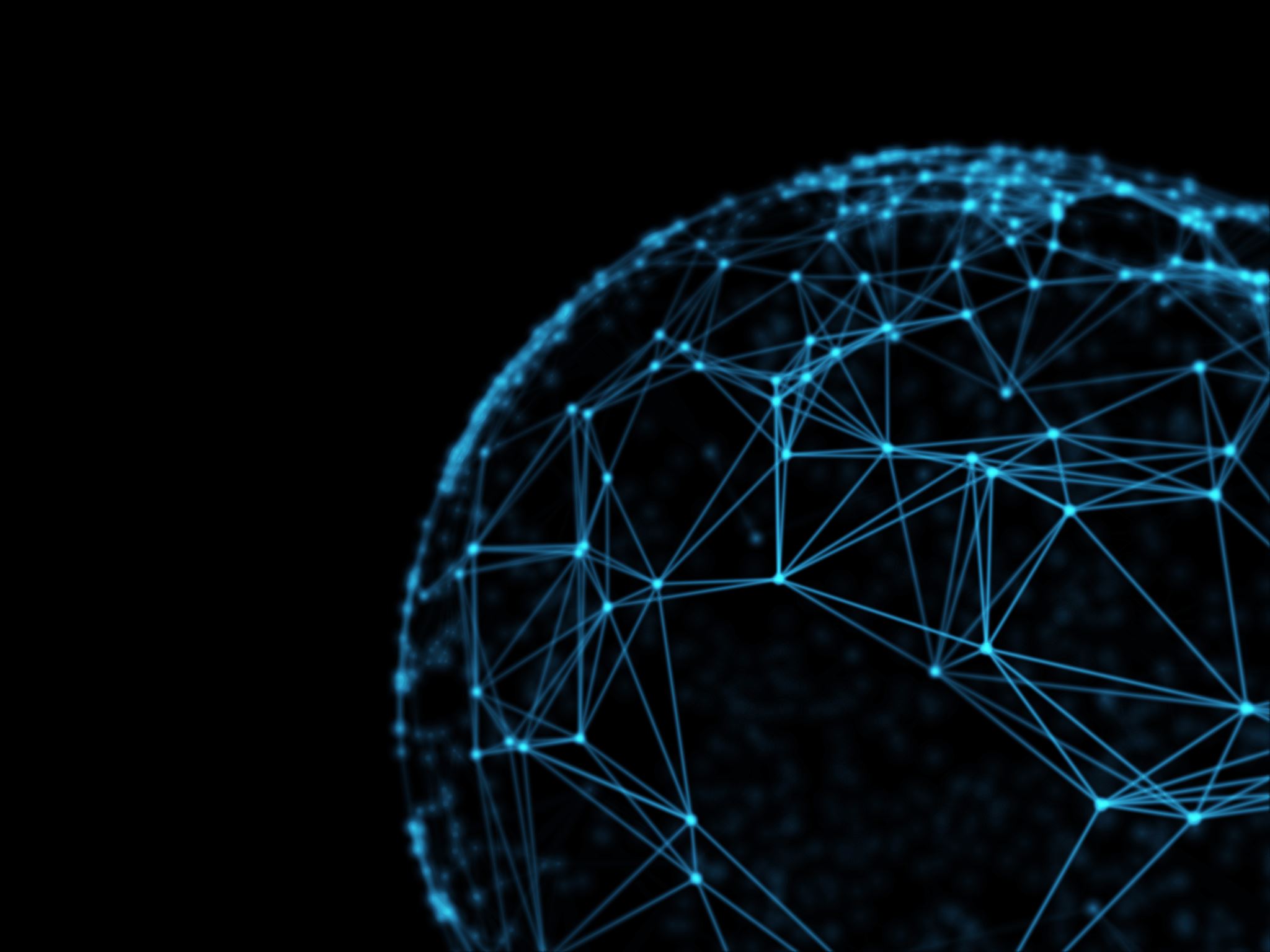 17
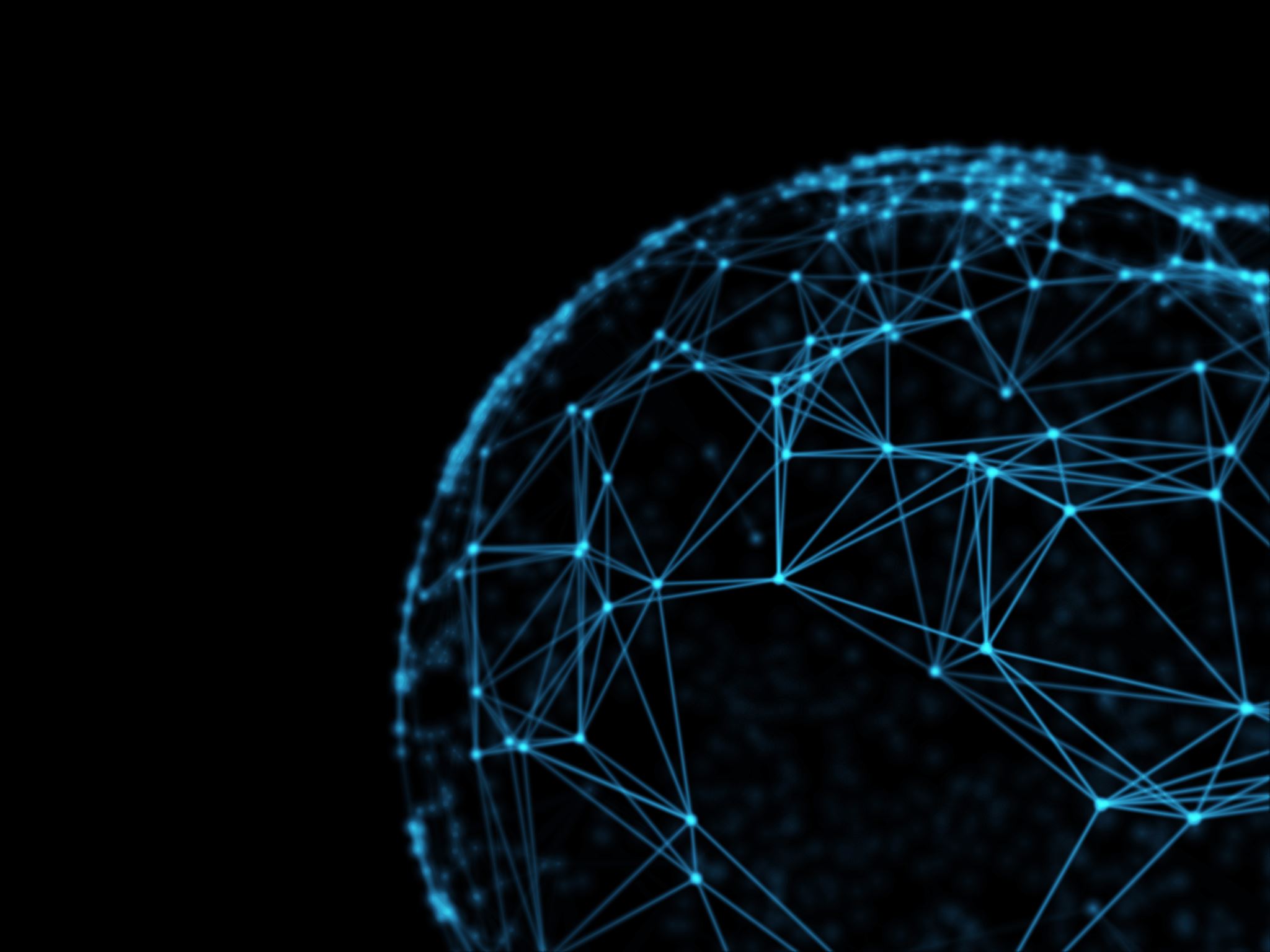 Charge Controller Breadboarded
18
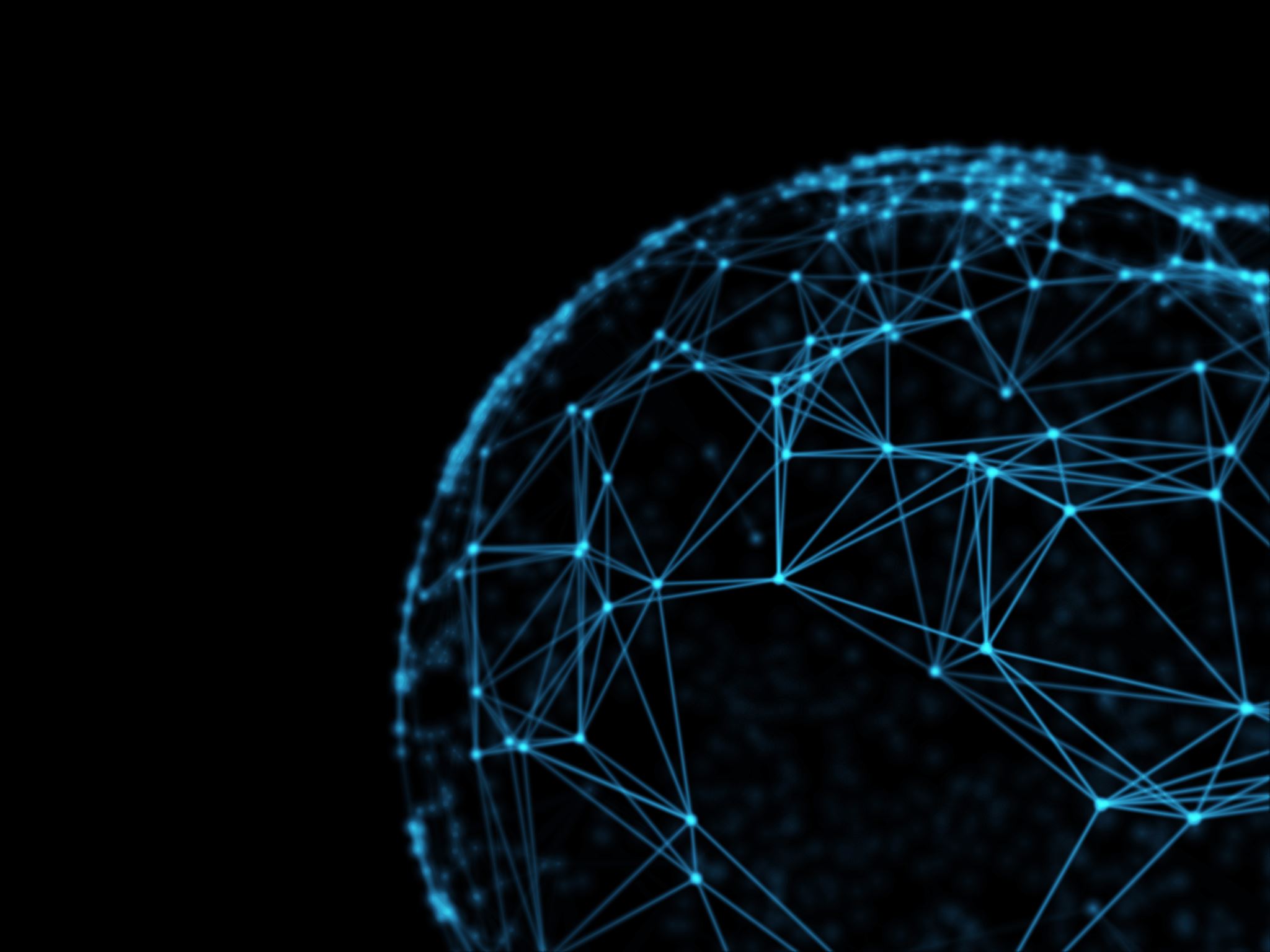 BUCK TO BUCK CONVERTER
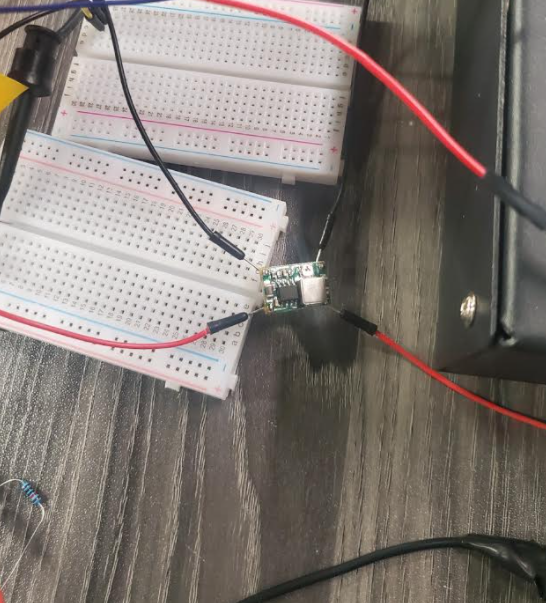 Provides stable voltage output

More efficient

Can be toggled for specific output value

Why use it?
19
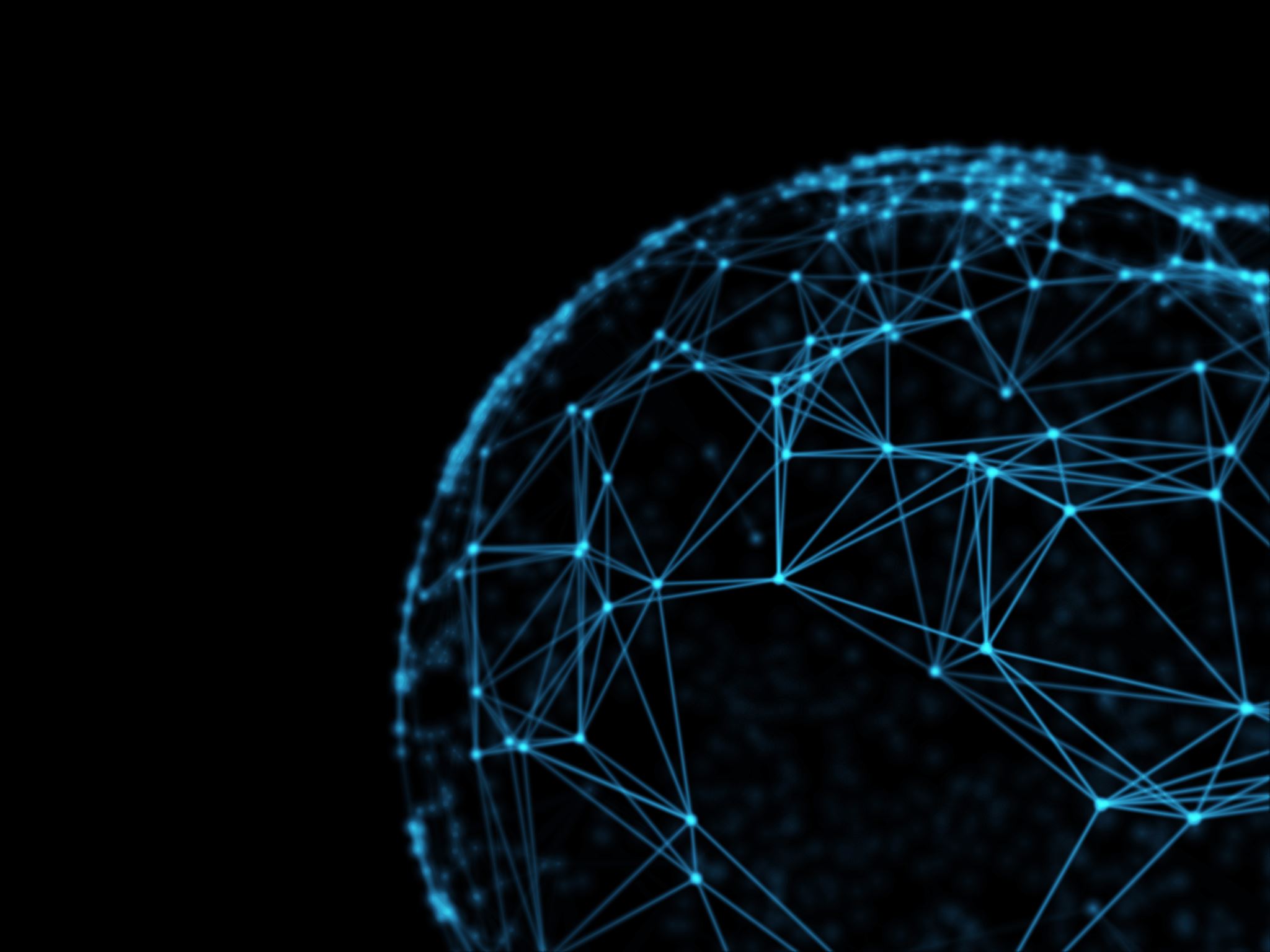 Built in Protections
TVS Diodes
Schottky Diodes
Fuse 
LiFePO4 Batteries
BMS
Relays
What do they offer?
20
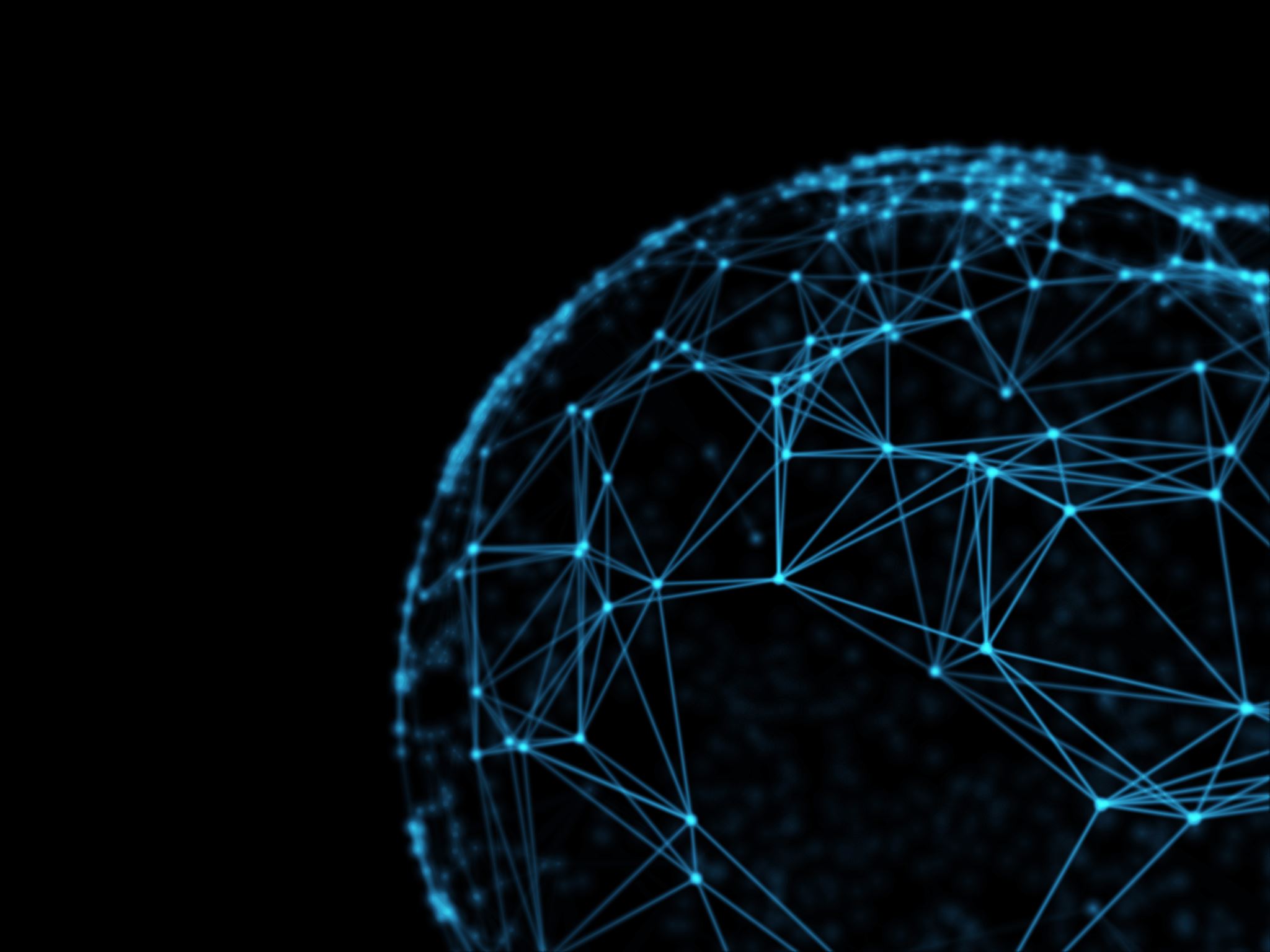 Current Sensor
As current is going through the sensor:
It returns a voltage value with respect to its supply voltage.
The Analog-to-Digital converter (ADC) can use that value to calculate the current.
If the ADC is using a different supply voltage, pin Vref from the sensor can be used.
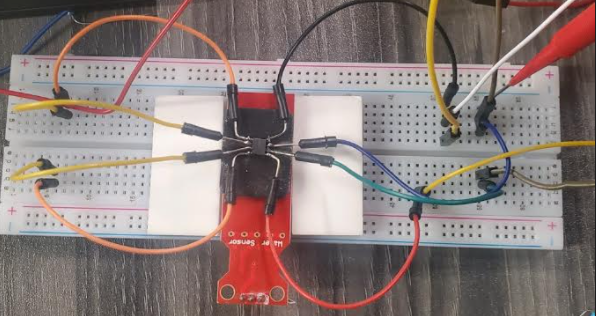 21
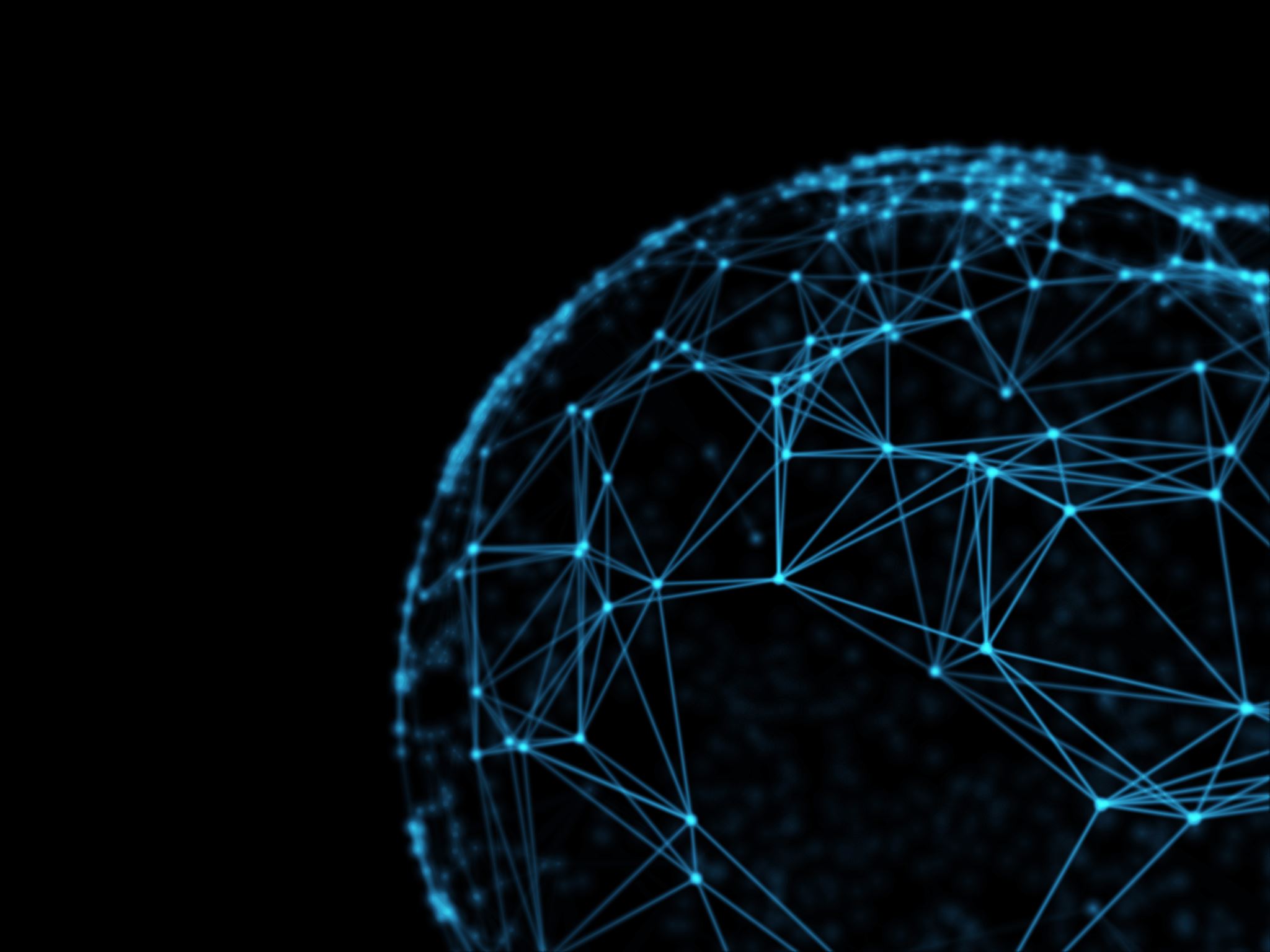 Voltage Dividers
Used to read the voltage from solar panel side and battery side

Divider with A0 pin reads solar panel voltage

Divider with A1 pin reads battery voltage

Supply capacitors?
22
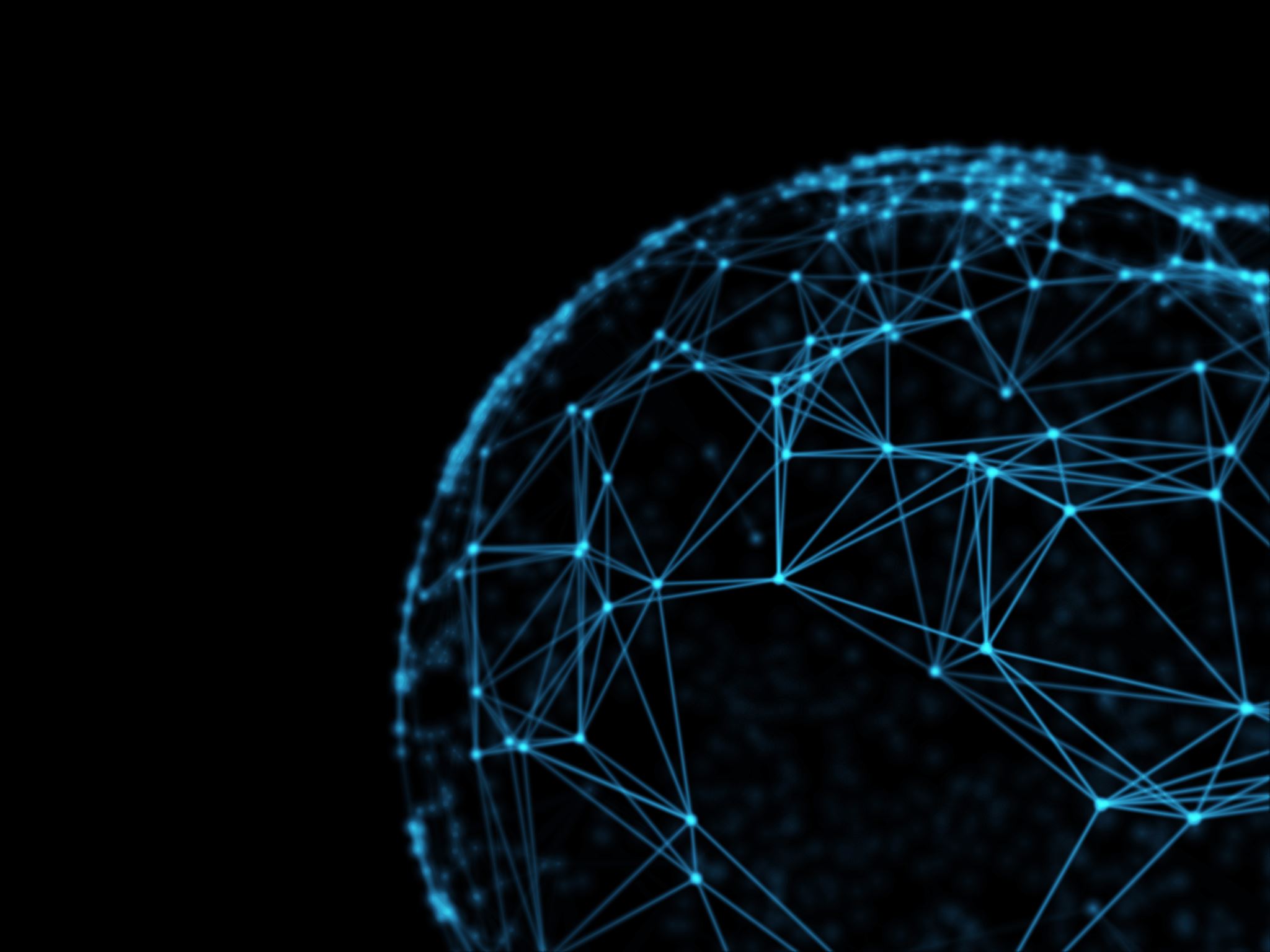 PMOS/BJT Testing
NPN BJT is used as a  switch

MOSFET acts as a "variable resistor" 

Base current drives collector current

Gate voltage drives the PMOS

LED is our load to indicate when activated
23
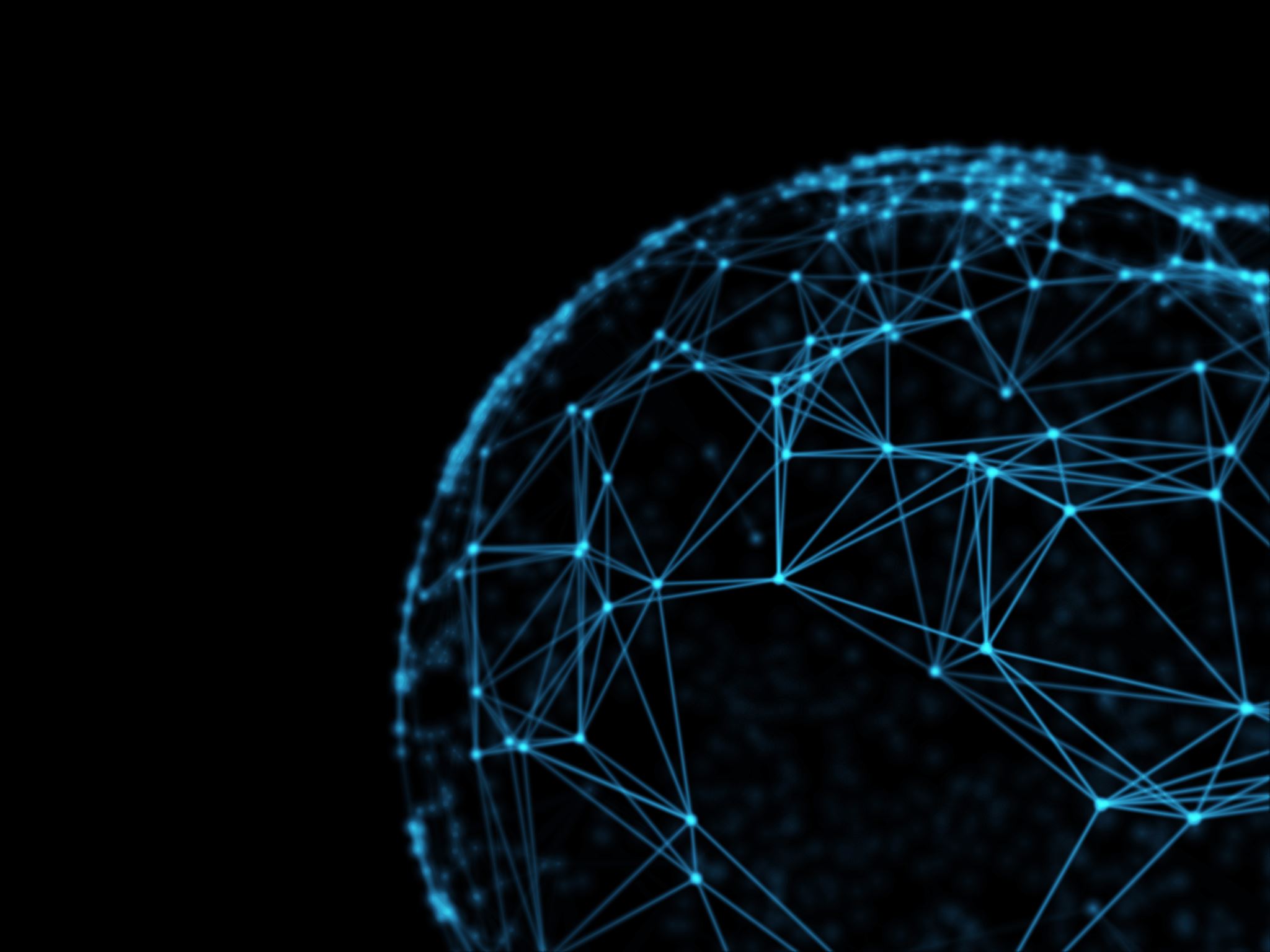 PMOS/BJT Simulation (No pwm sent)
24
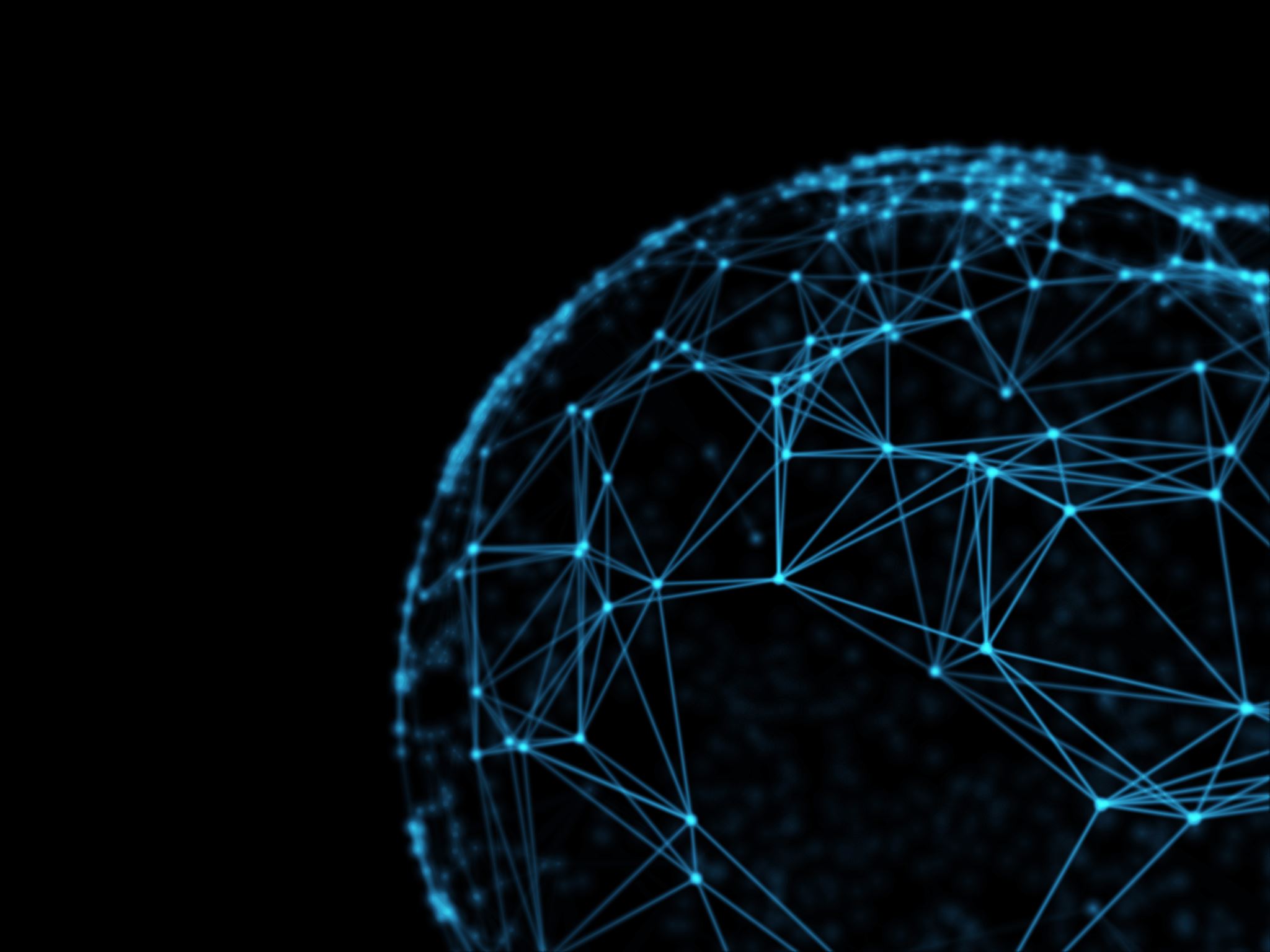 PMOS/BJT Simulation (when pwm applied)
25
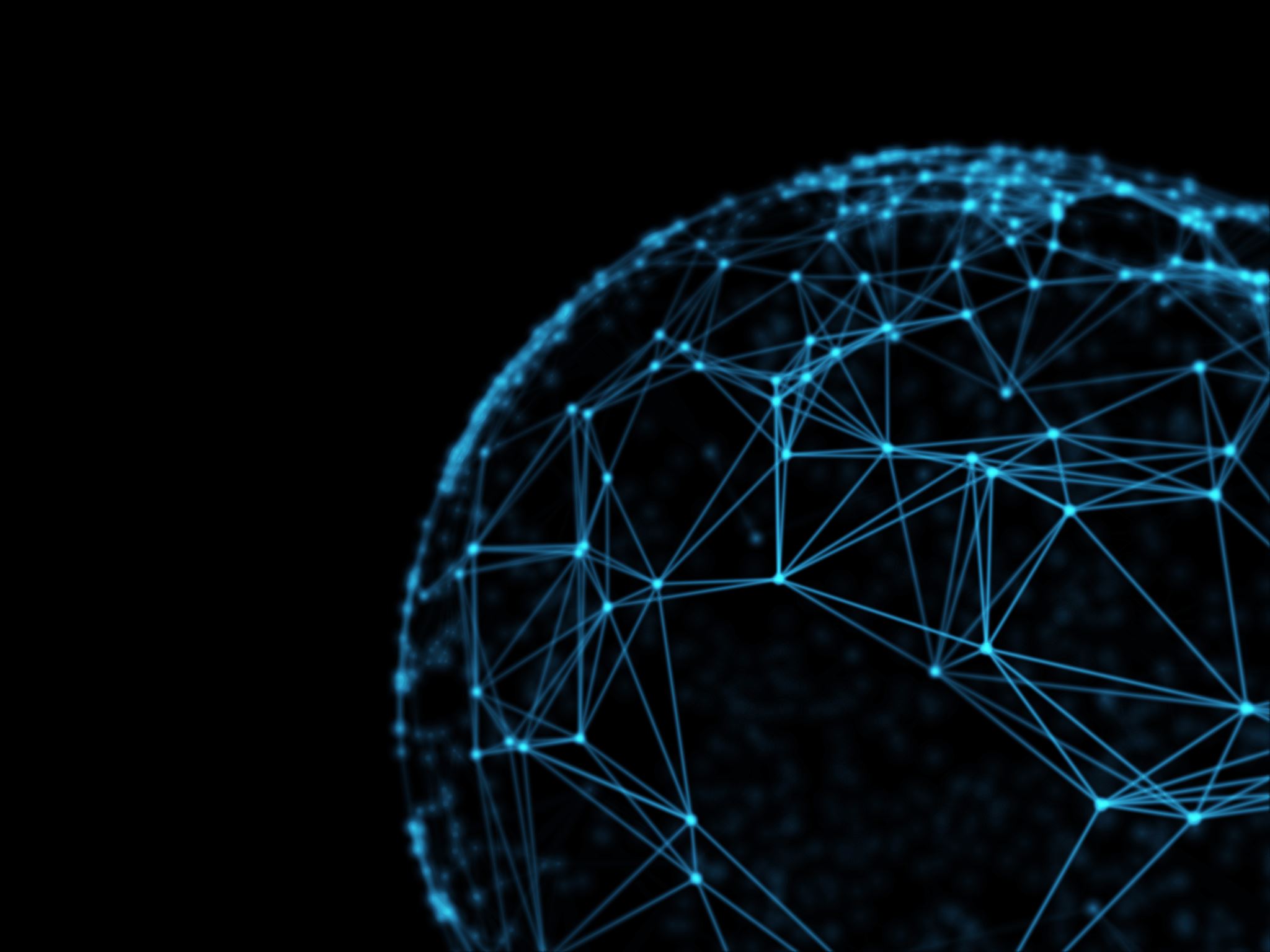 PCb design (ground pours hidden)
Two-layer board design 


2oz outer copper weight per layer


Based on testing, each trace width has been calculated to handle the maximum current running through it


120mm x 100mm
26
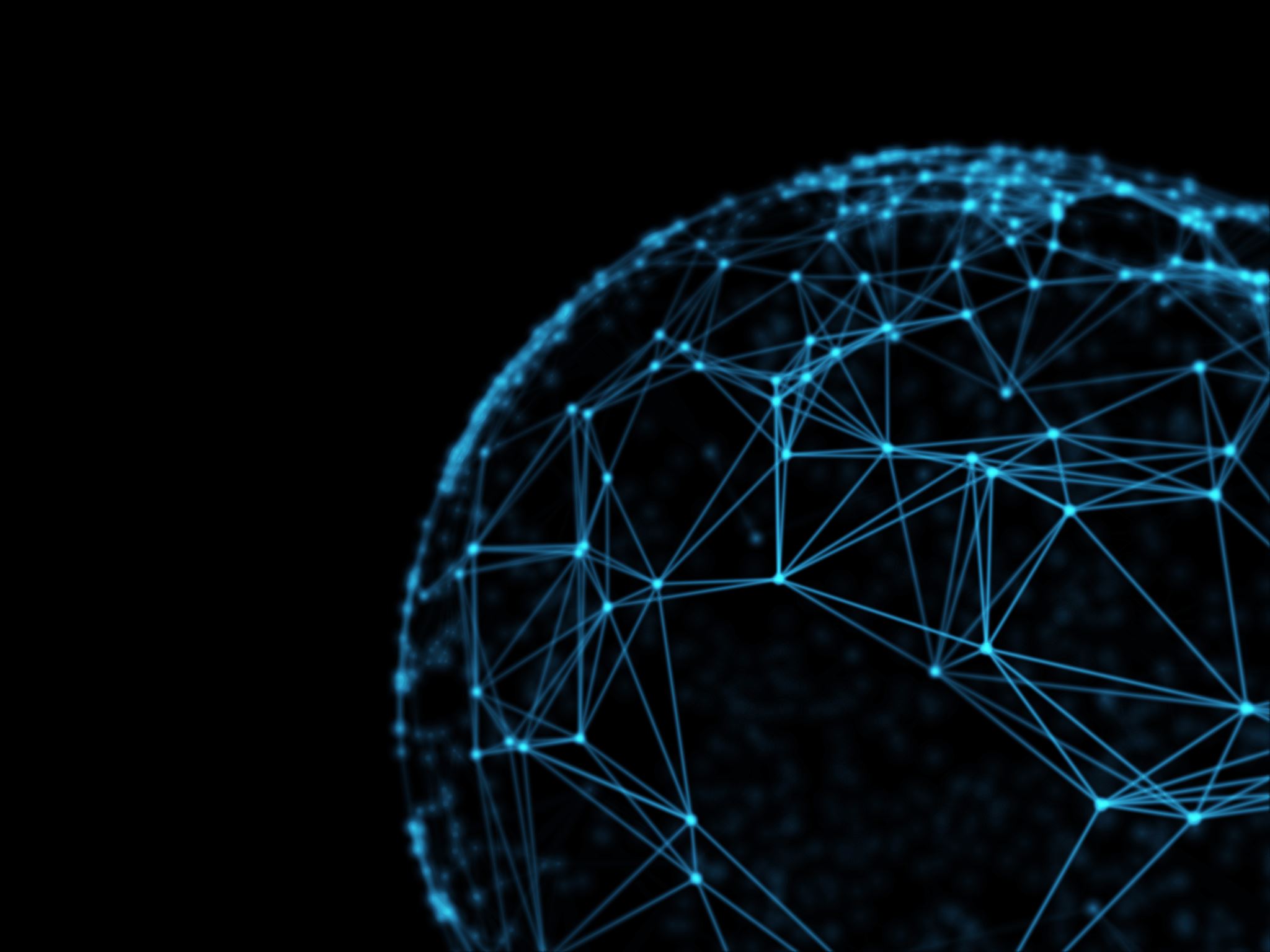 PCb design (front and back copper layers with gnd pour)
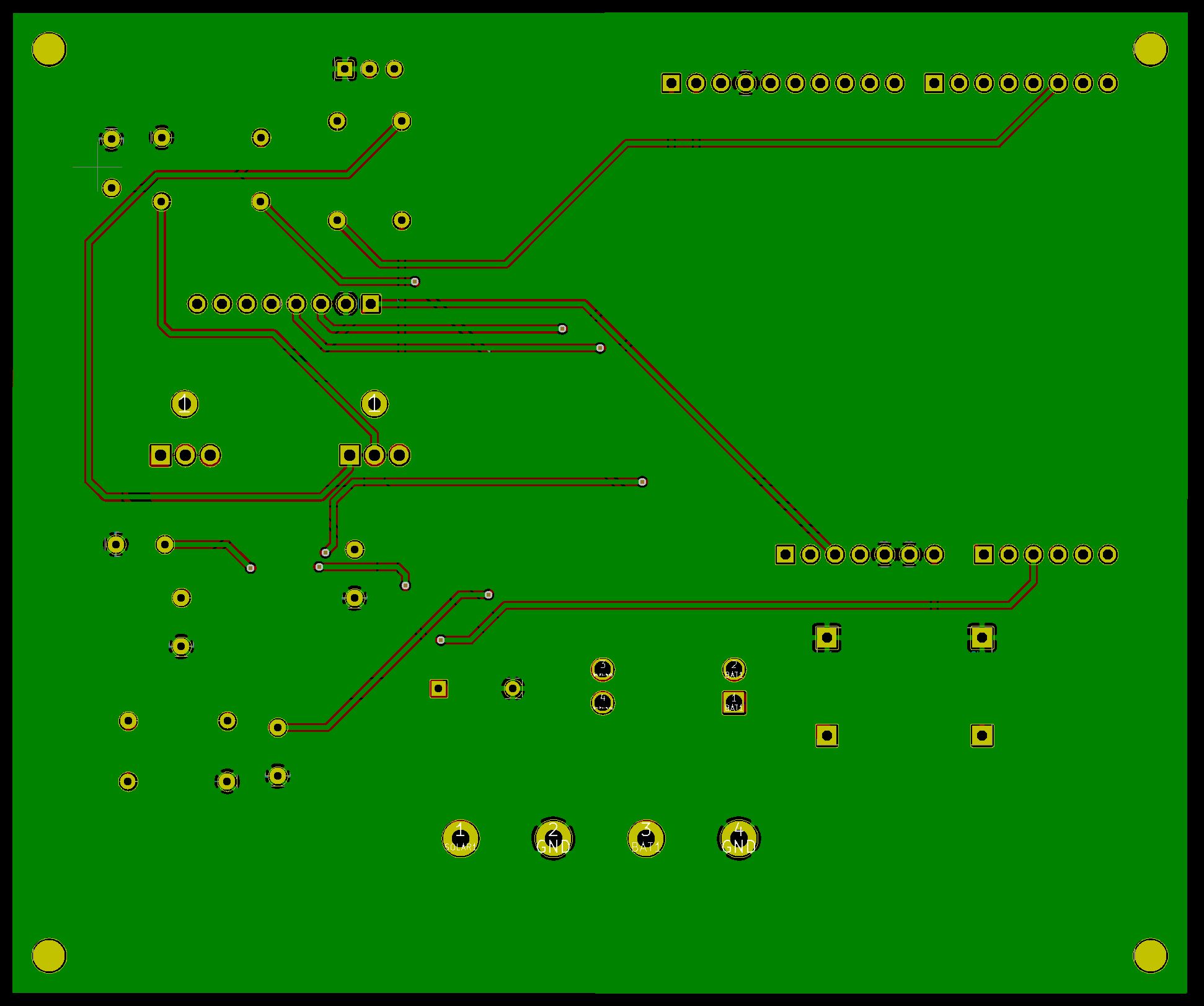 Back copper layer with gnd pour
Front copper layer with gnd pour
27
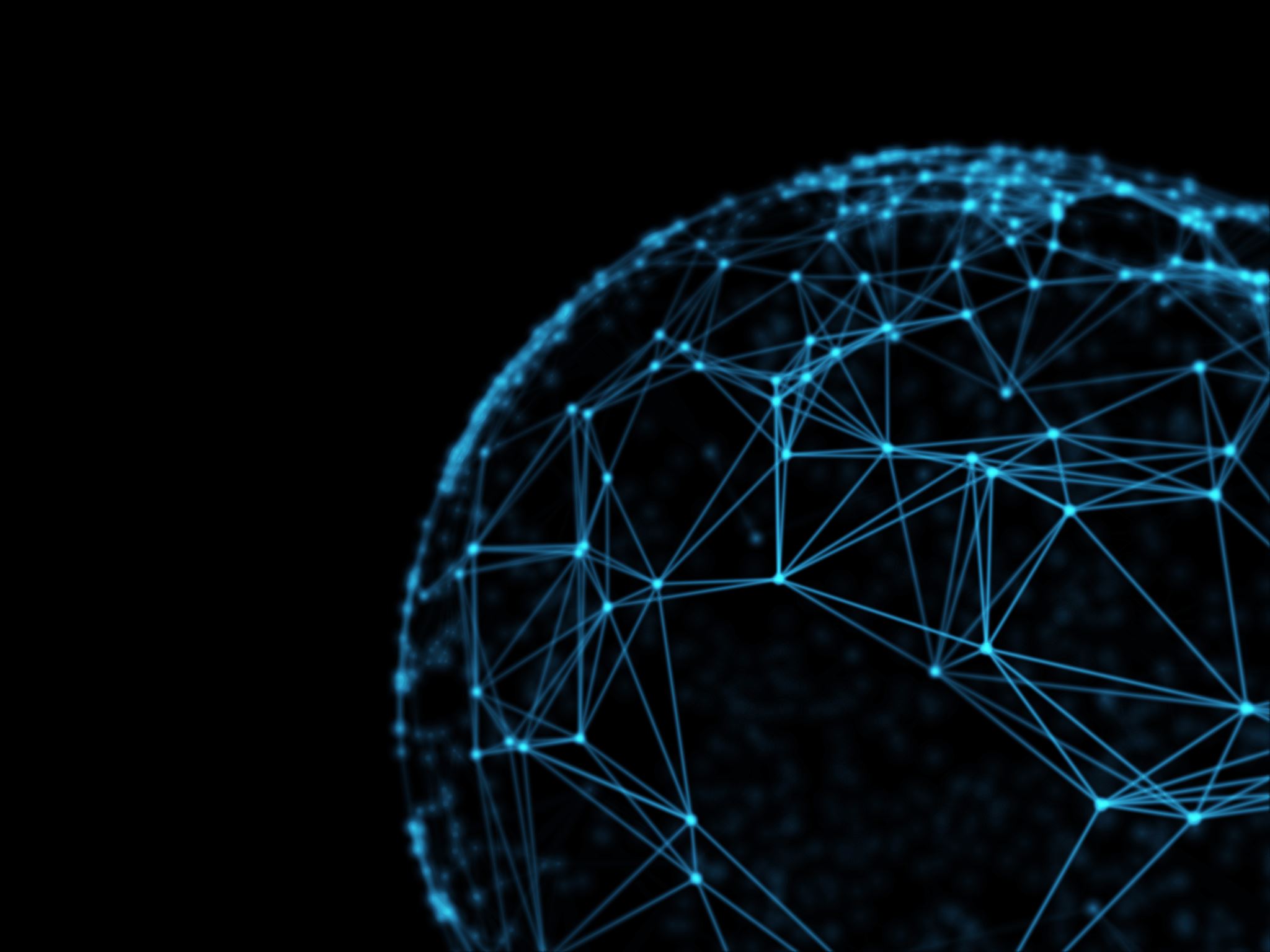 Software design
There are two components for the software.
The Graphical user interface (GUI)
This displays information about each critical component in an easy-to-understand format.
Gives users many options and features.
Design decisions based on existing Charge Controllers in the market.
The charging algorithm
Charges the battery based on the LIFEPO4 charging profile.
28
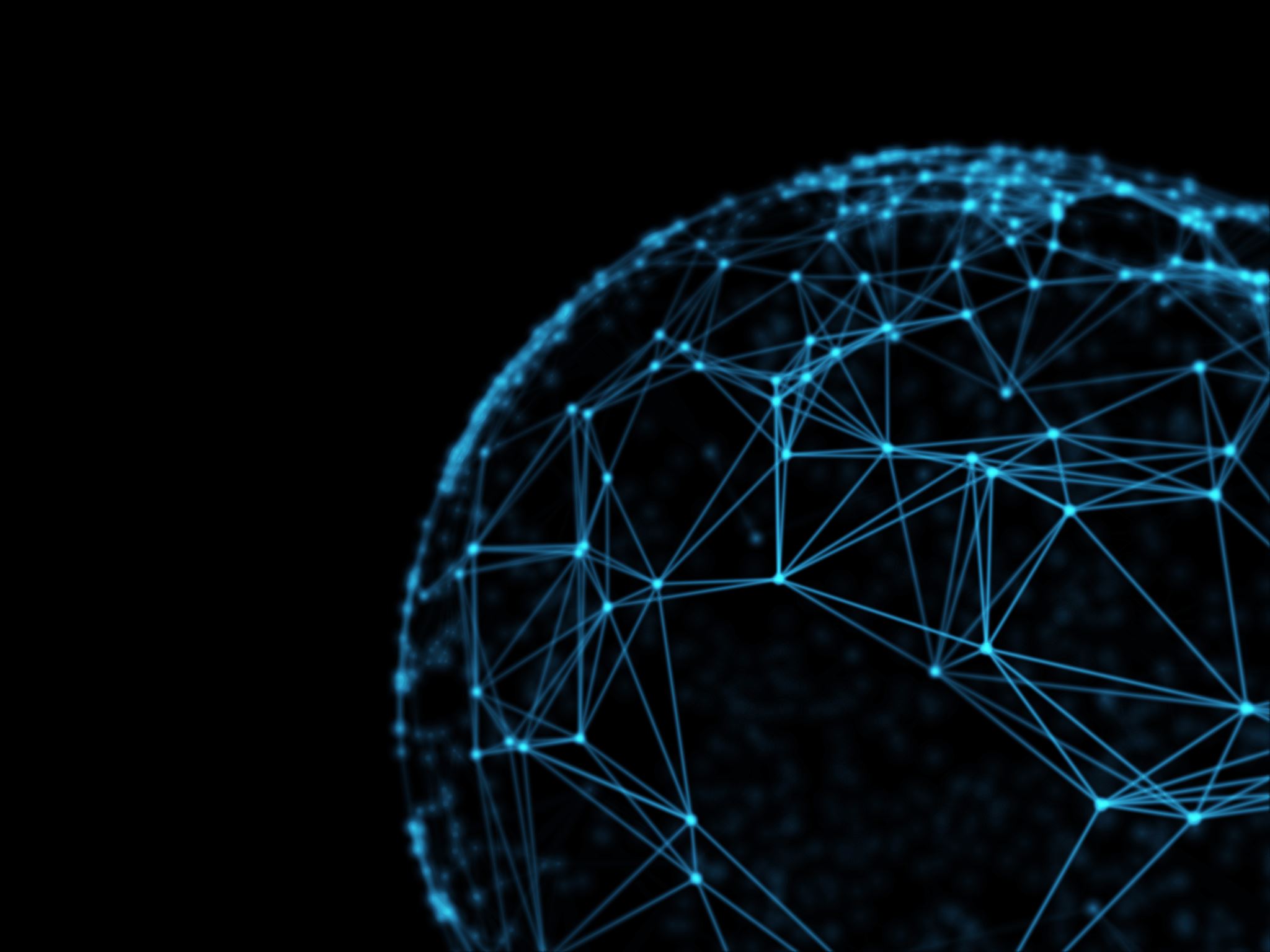 Software design – tHE gUI
Uses Adafruit Graphics Library for graphics
Extensive documentation
Many examples on the internet.
 uses SPI and I2C libraries to communicate with:
The Capacitive Touch Controller.
The METRO's SPI flash chip memory.
The Temperature Sensor.
The LCD.
Compatible with many Arduino Zero libraries
RTCZero was used for example.
29
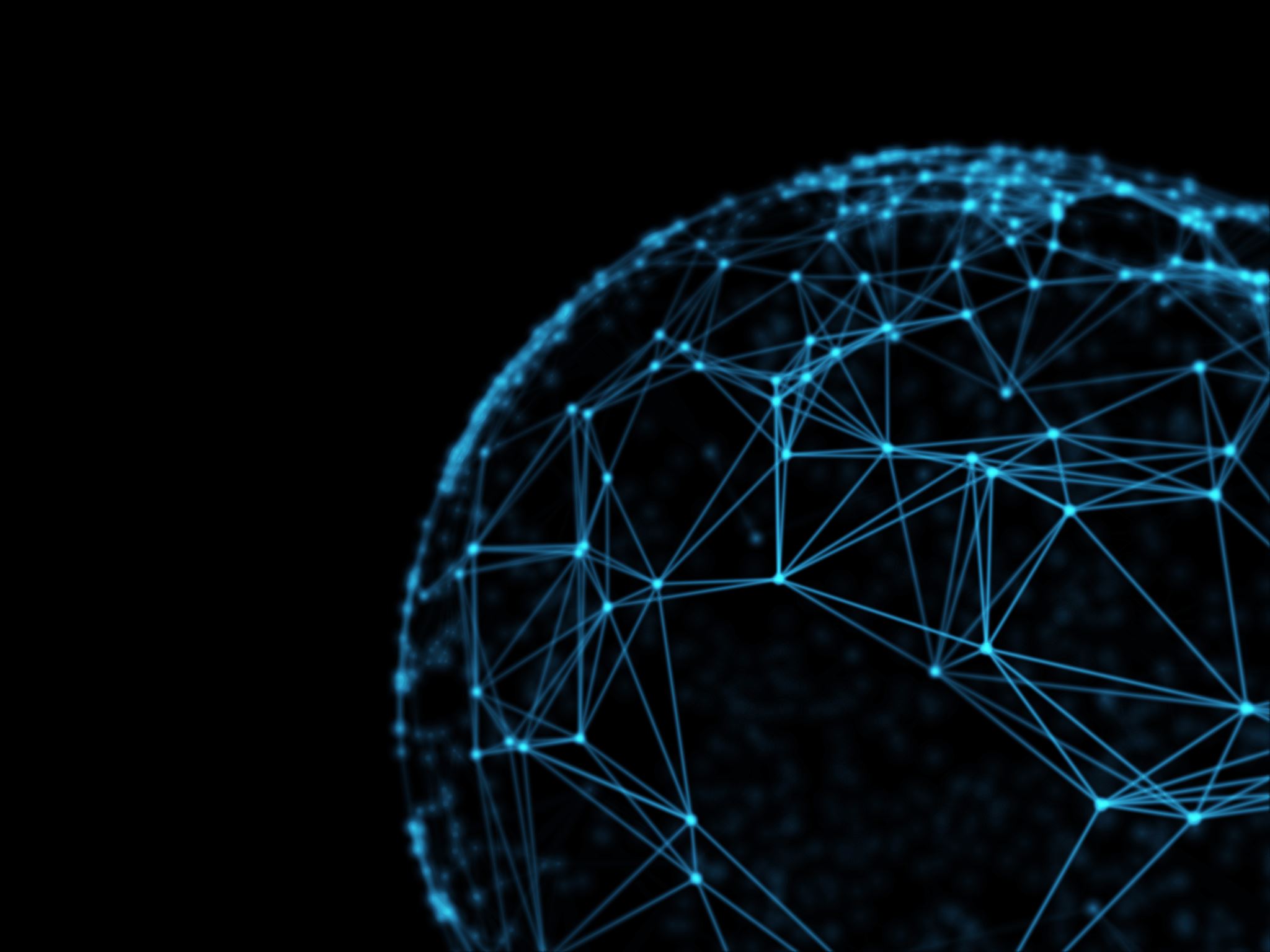 Boot Screen
Boot Screen
Initializes hardware and software.
Queues are filled if data is present.
Gives the user the last active date.
Date is saved every time new day occurs.
Including when it first boots.
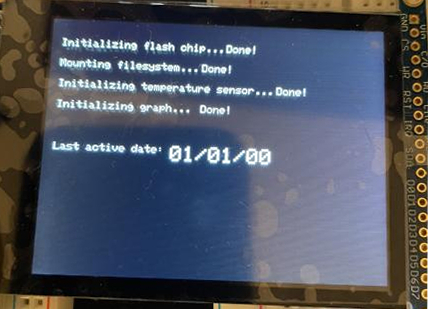 30
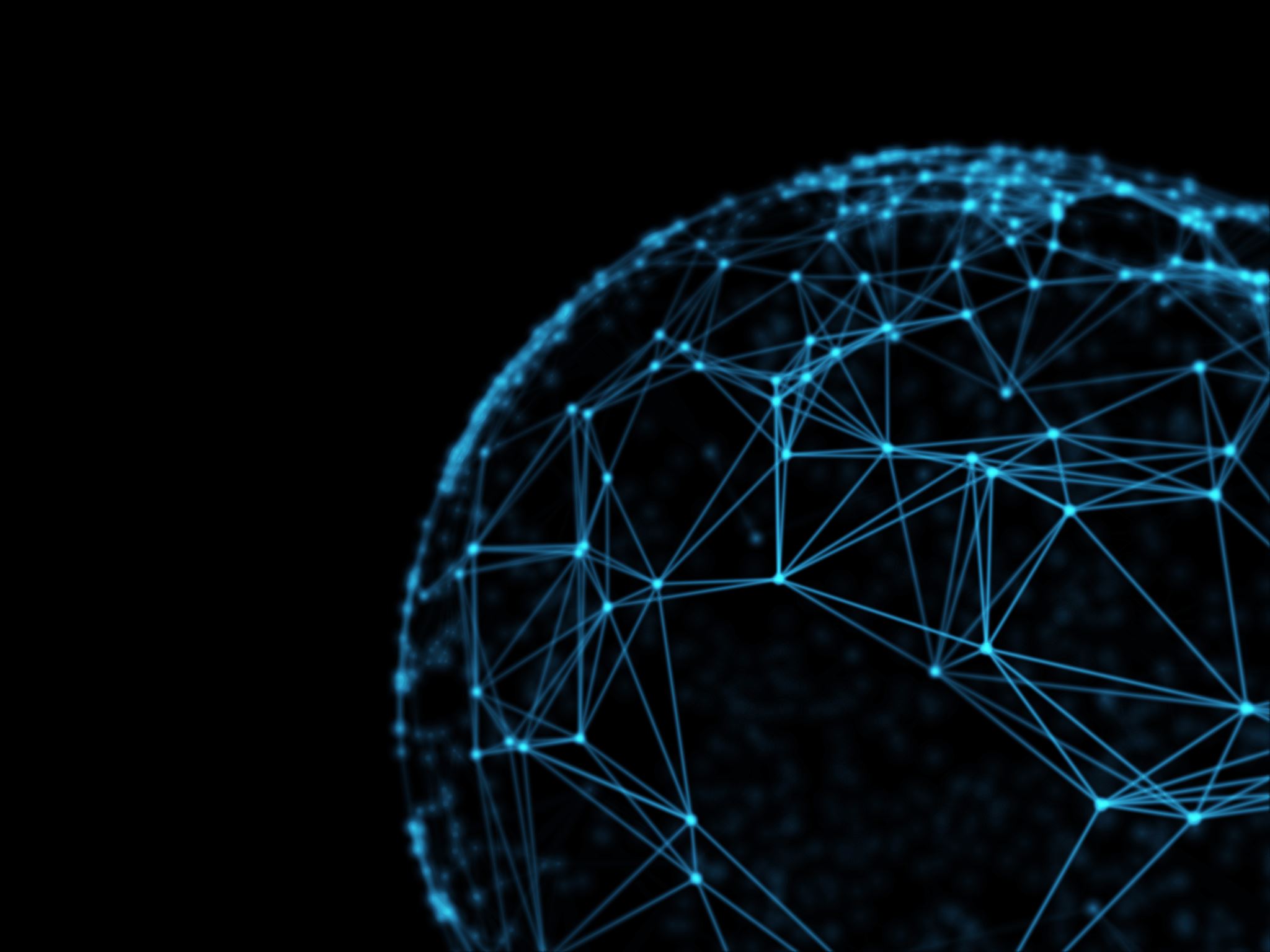 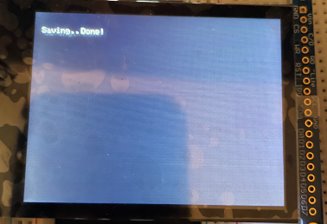 Main screen
Displays Ambient Temperature
Displays date and time 
24-hour time and 2-digit year format
Displays information about the solar panel
Senses the voltage across the panels.
Interprets the voltage returned by the current sensor.
Displays information about the battery
Senses the voltage across the battery.
Battery's charge determined using a voltage ratio.
Charge is also illustratively represented.
Battery's state is displayed on the top left corner
Four buttons
Button below charge level switches the relay.
Three buttons below for other functions.
Saving Data
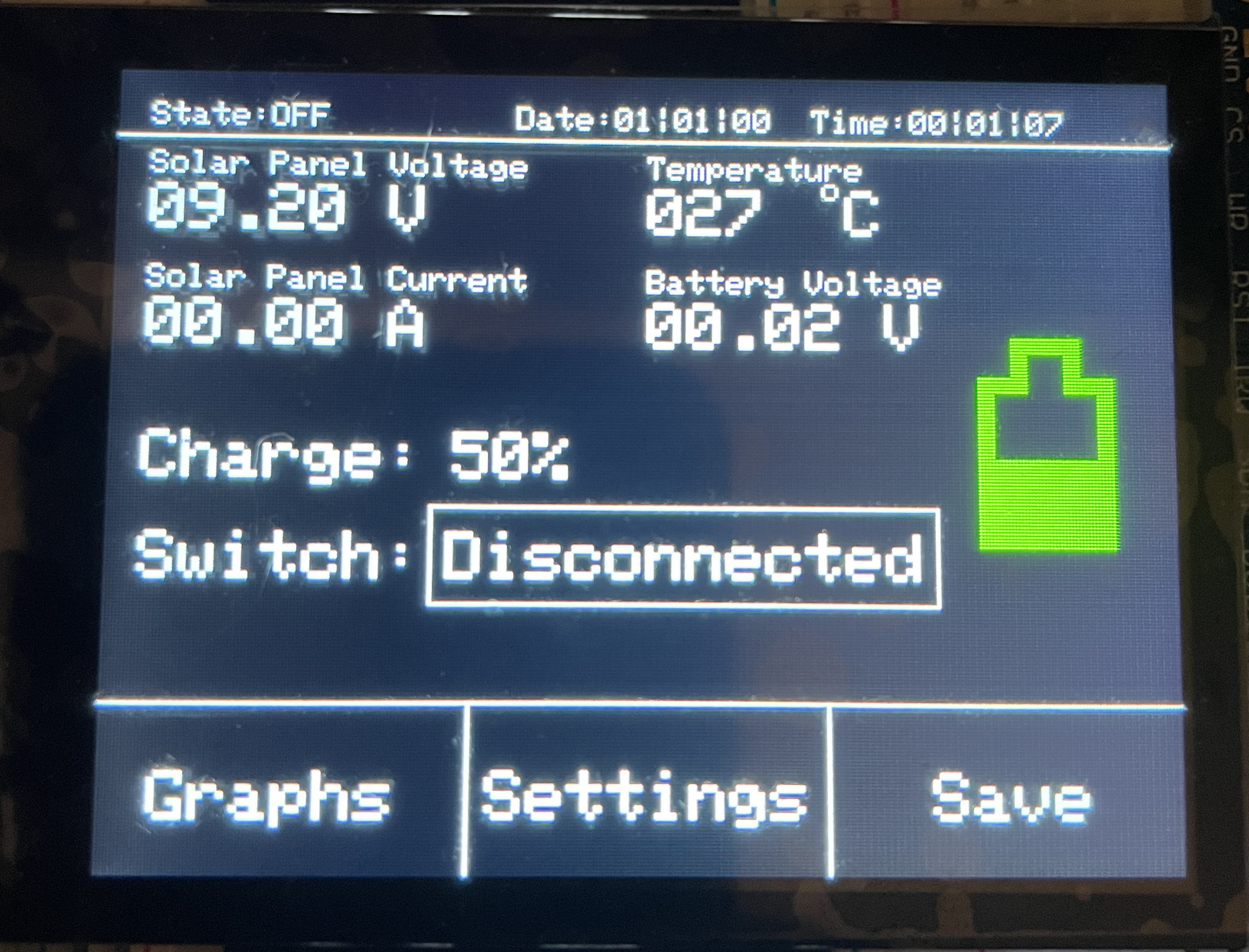 31
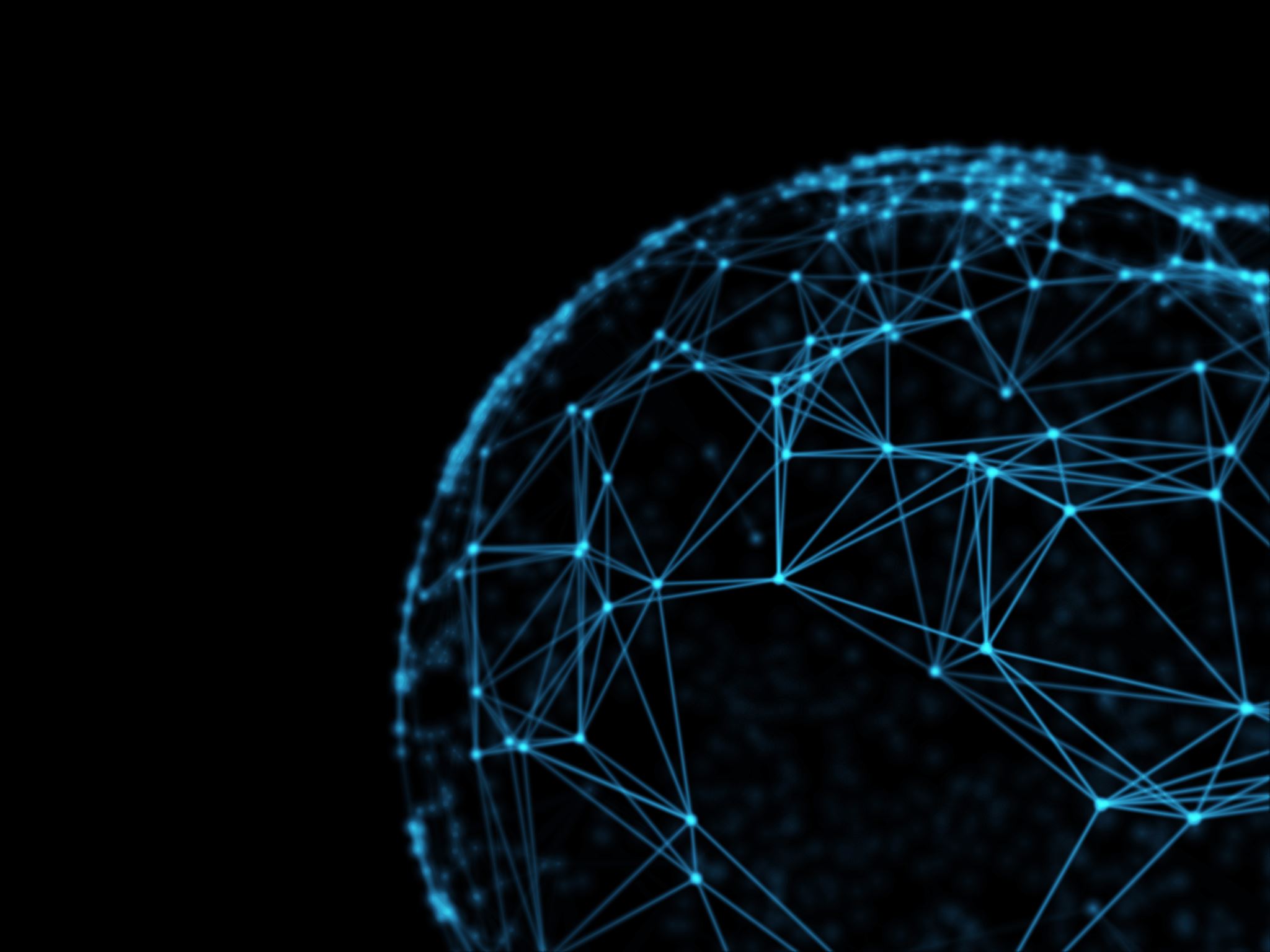 Graph screen
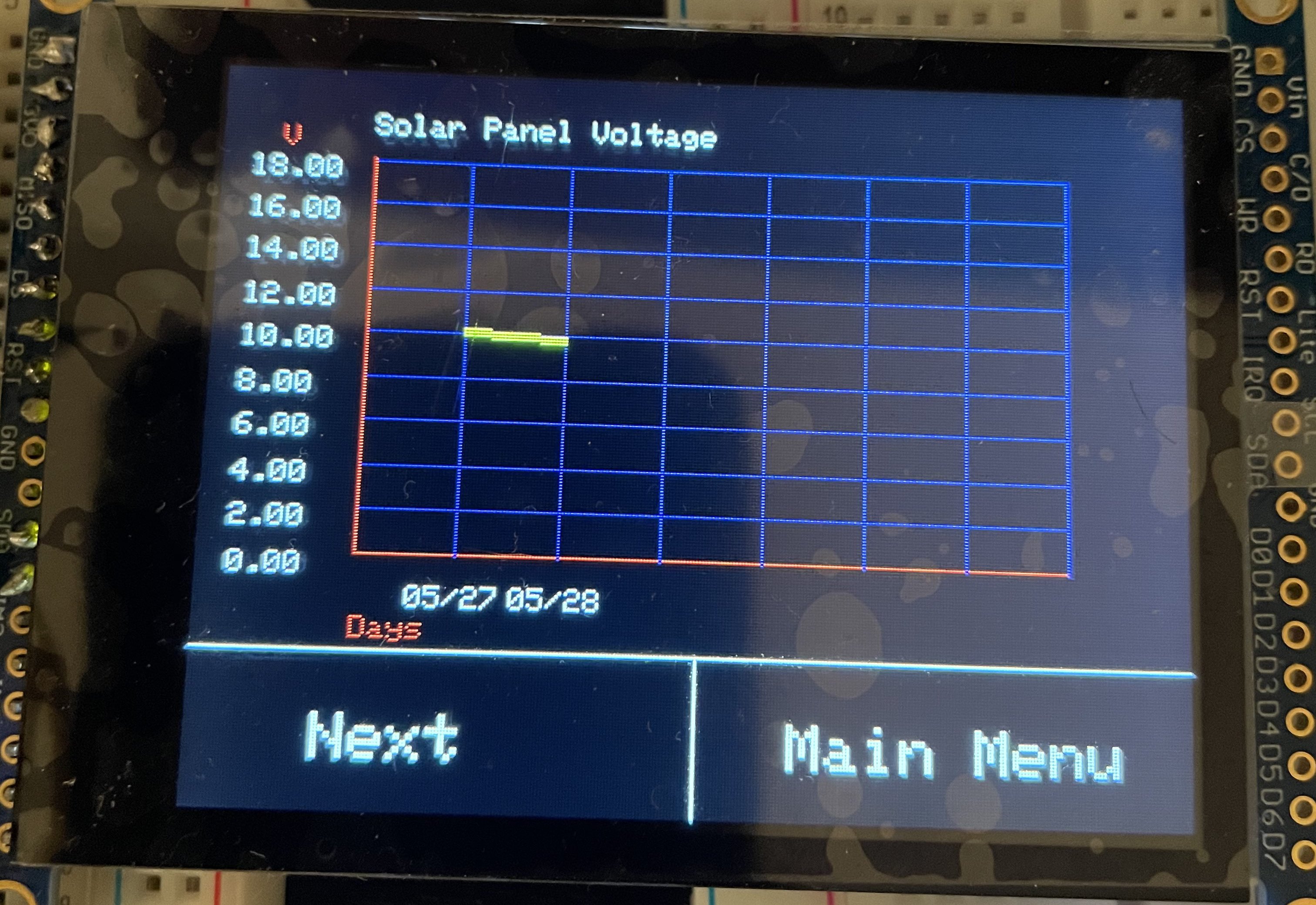 Queues were used to store data for the graph
Maximum capacity of 7 days.
Values and dates are stored.
Dates were converted to floating point values.
For example, 05/27 corresponds to 5.27
First In First Out (FIFO)
32
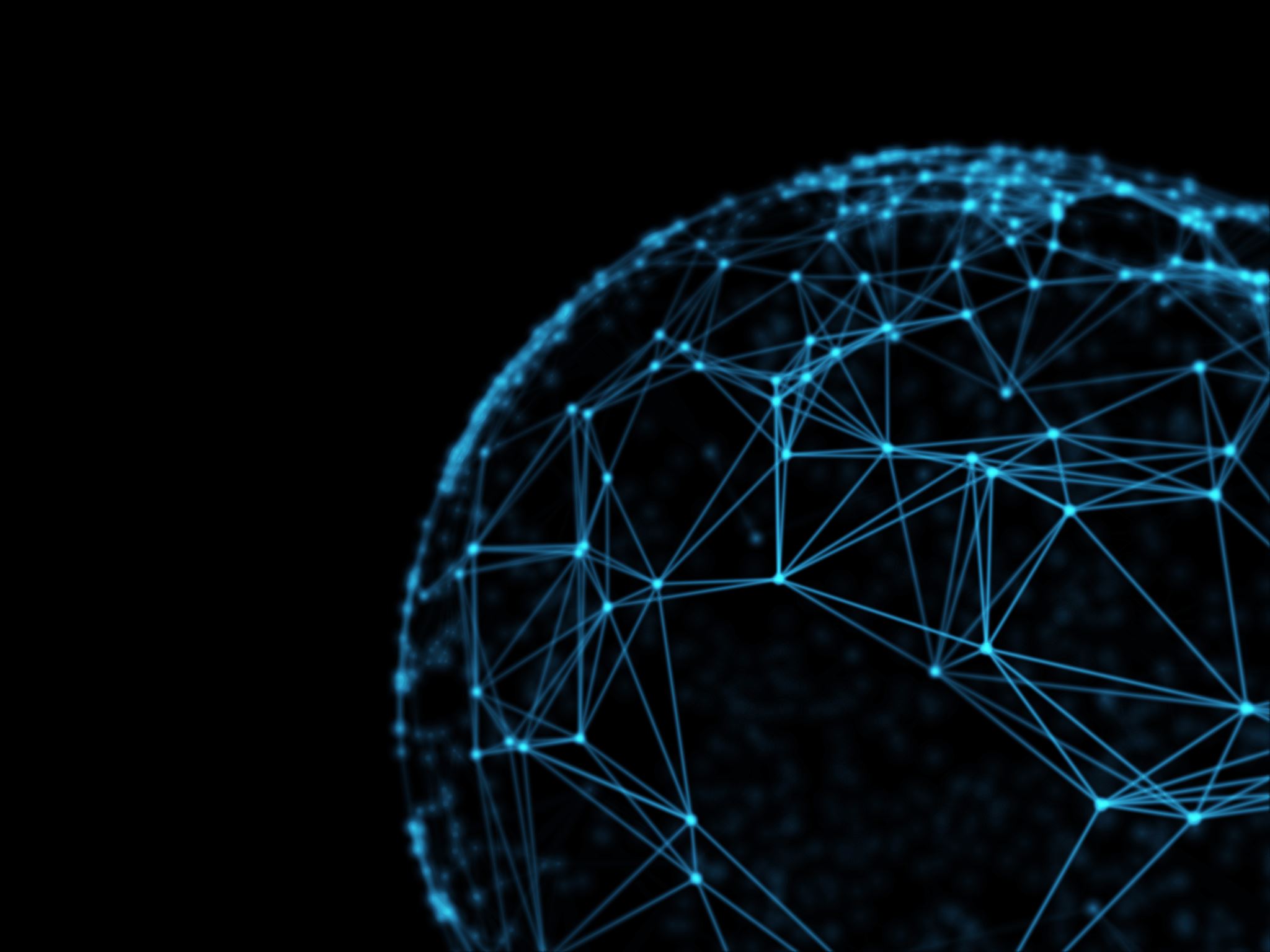 Settings Screen – first screen
Screen Brightiness
Increases/Decreases screen brightness by 10%.
Minimum: 10%, Maximum: 100%.
Font Color
Changes the color of the texts and some graphics.
Temperature Scale
Switches output to Celsius or Fahrenheit.
Precision
Increases/Decreases the number of place values.
Minimum: none, Maximum: Two place values.
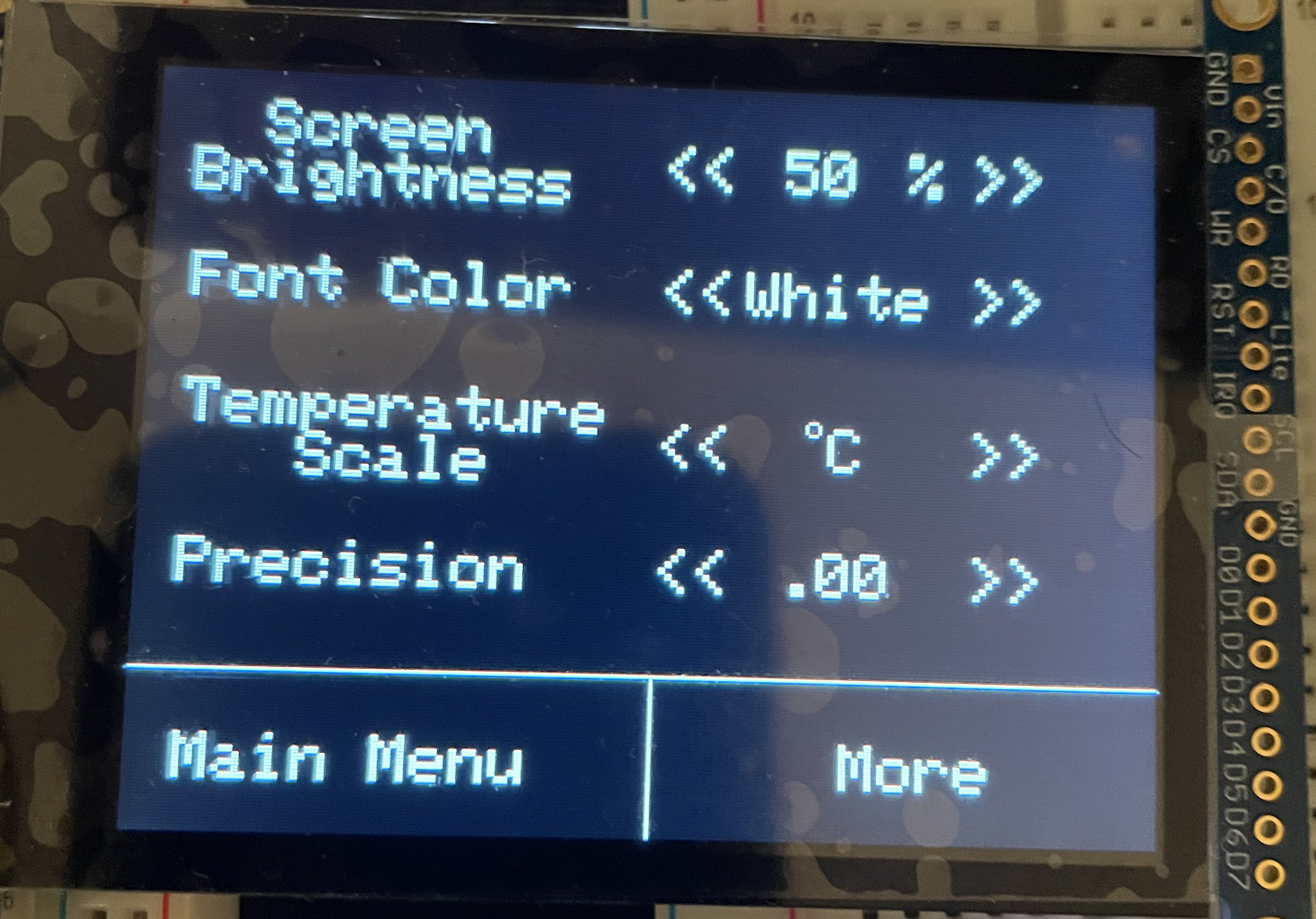 33
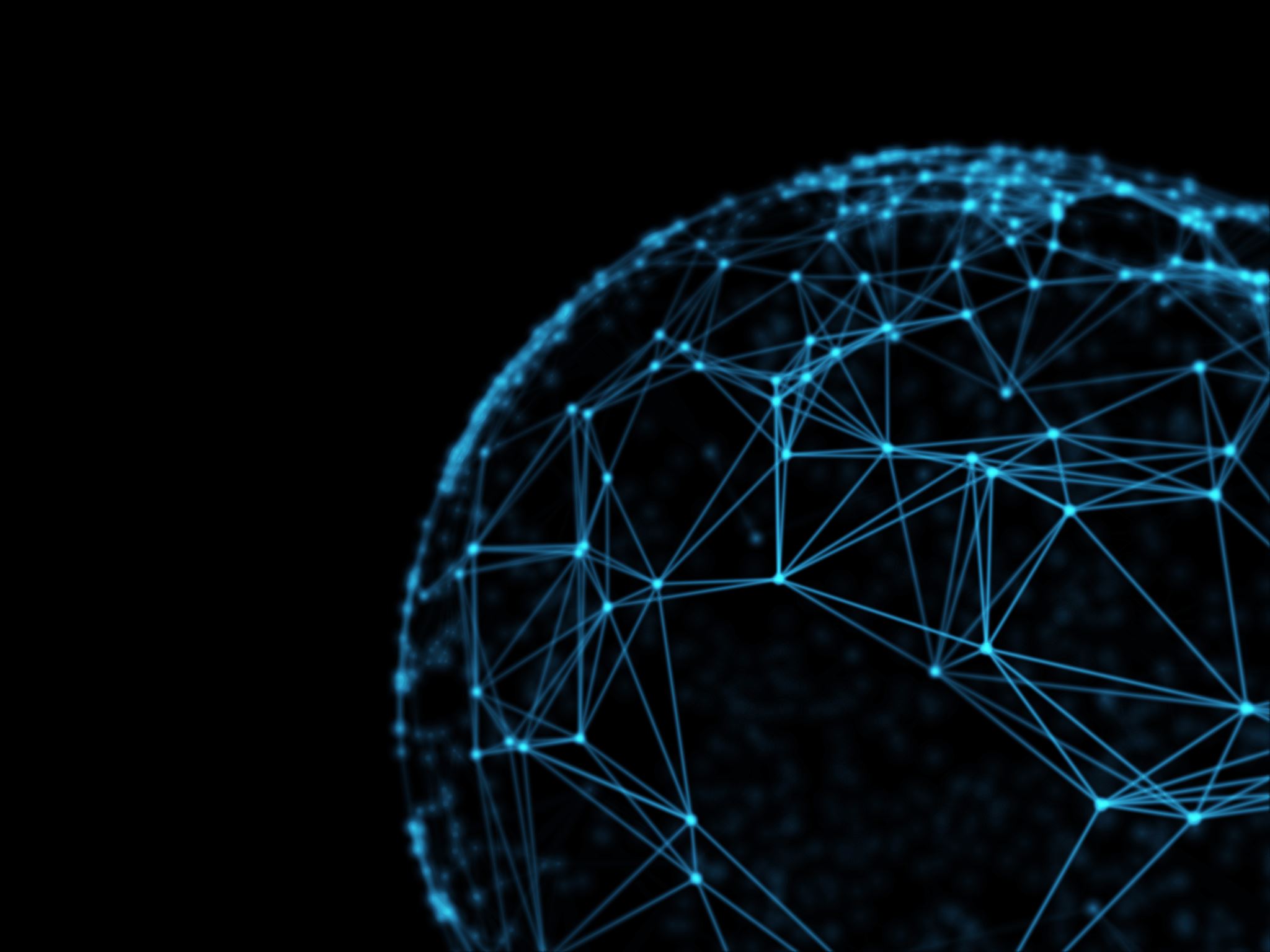 Settings Screen – Second screen
Date and time resets everytime the MCU shuts off
Time
Hour and minute values can be changed.
Seconds cannot be changed.
Helps keep consistency.
Date
Month/Day/Year format
Leap years and 30/31-day months are accounted for.
RTC also accounts for them when it is set.
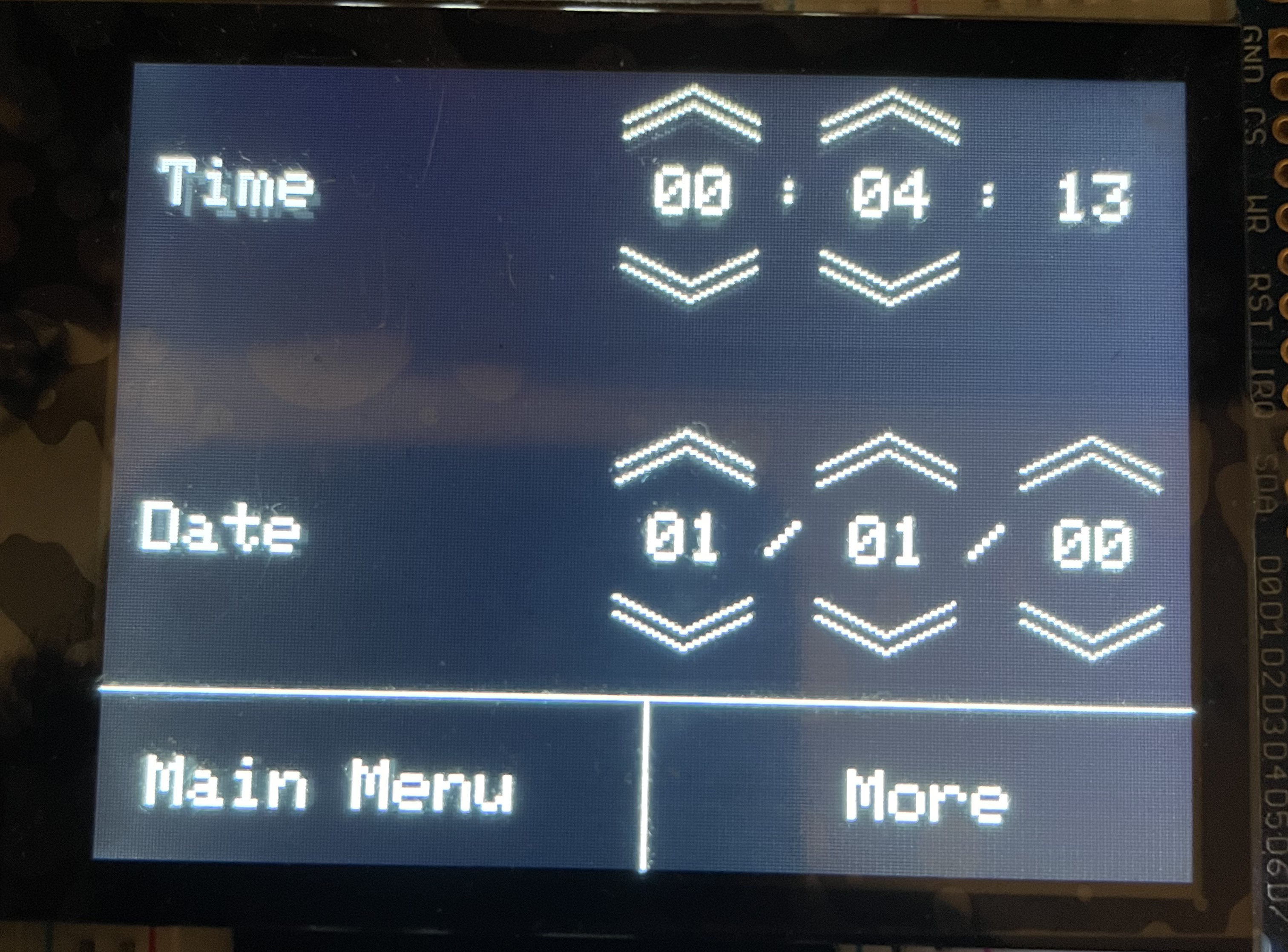 34
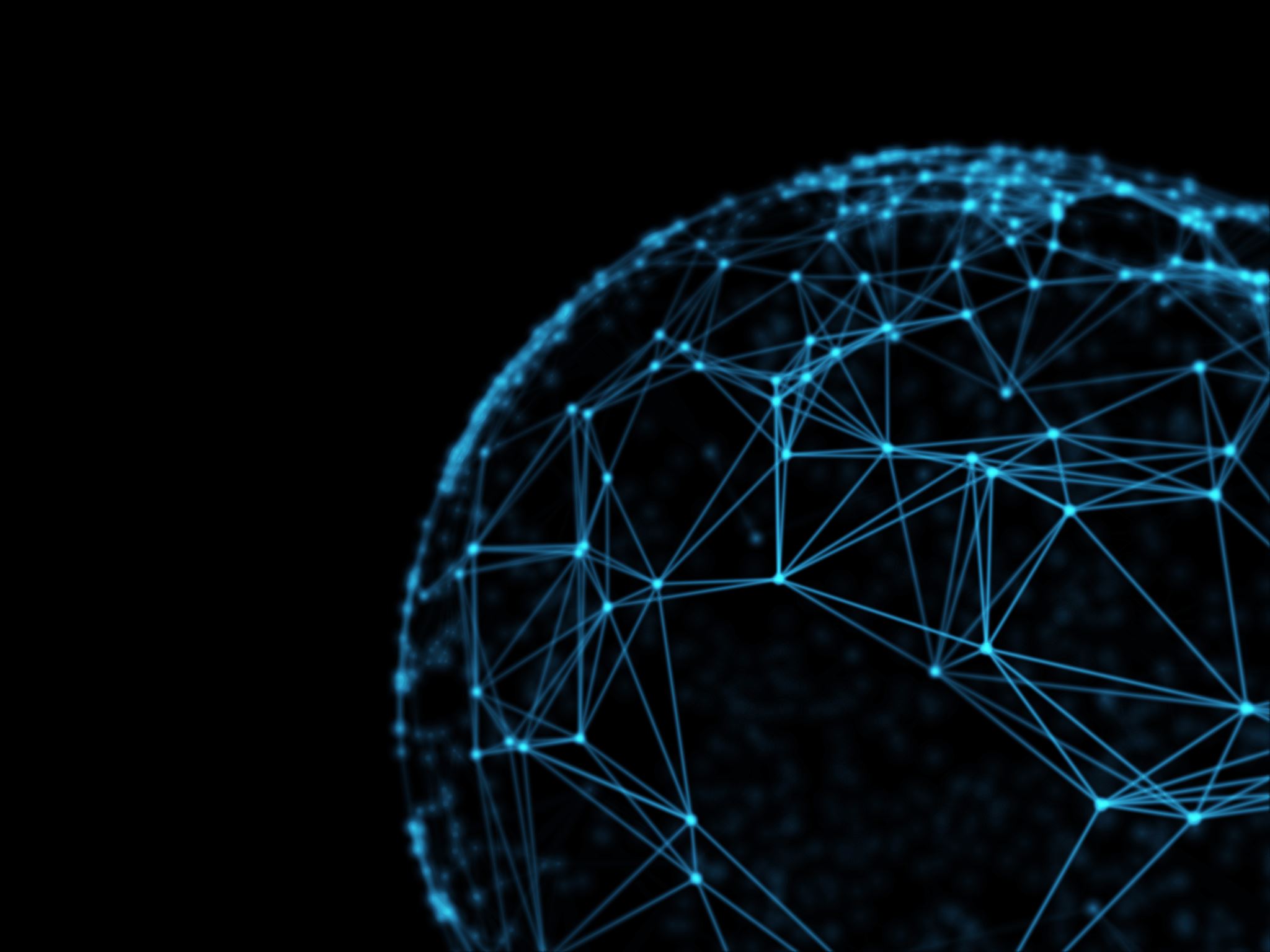 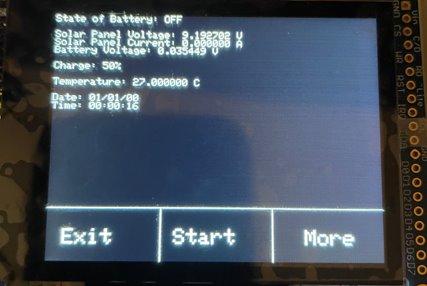 Settings screen – final screen
View Data
Uses delimeters.
User is able to cycle through saved data.
Erase Data
Erases stored text files.
Clears queues.
Viewing Data
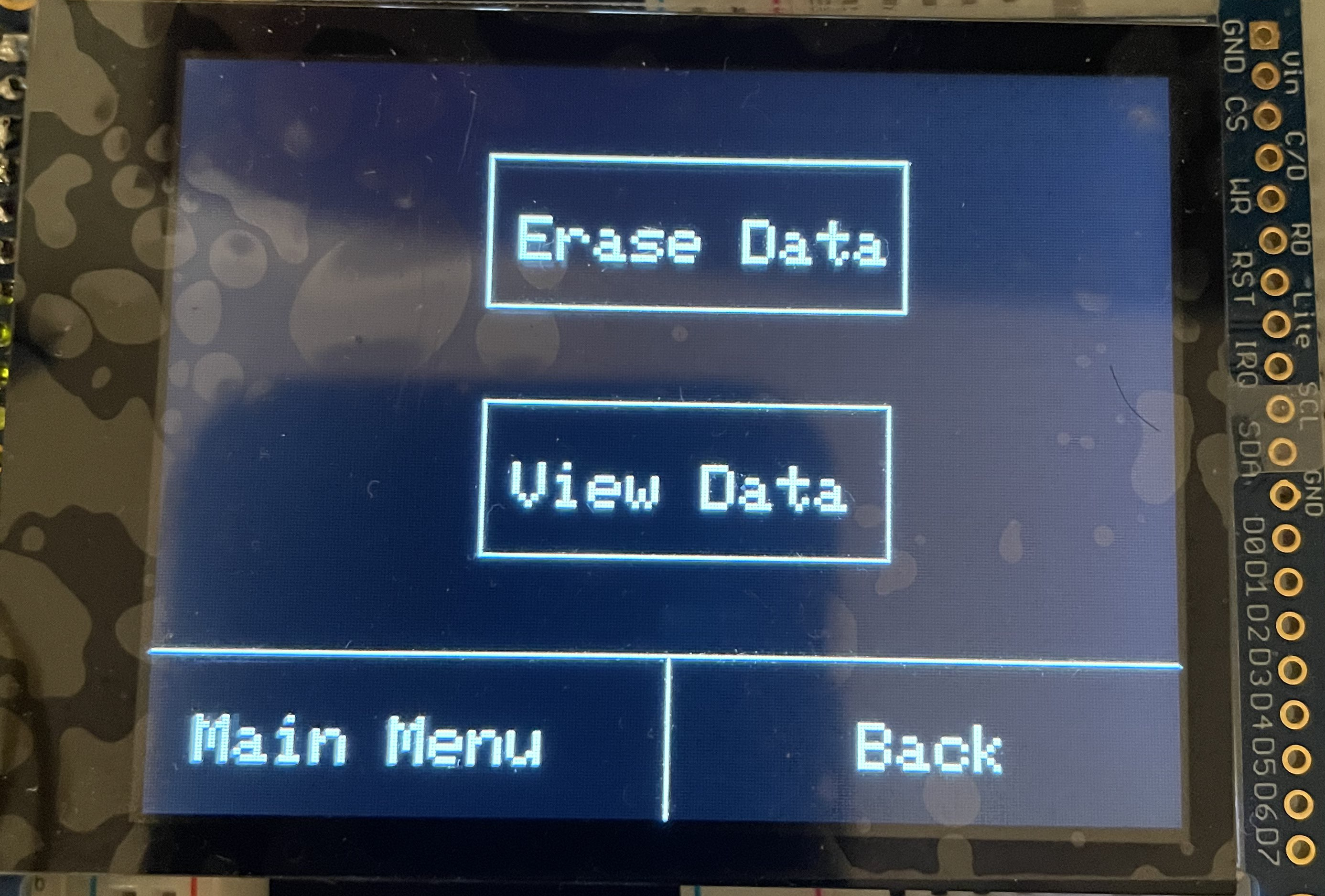 35
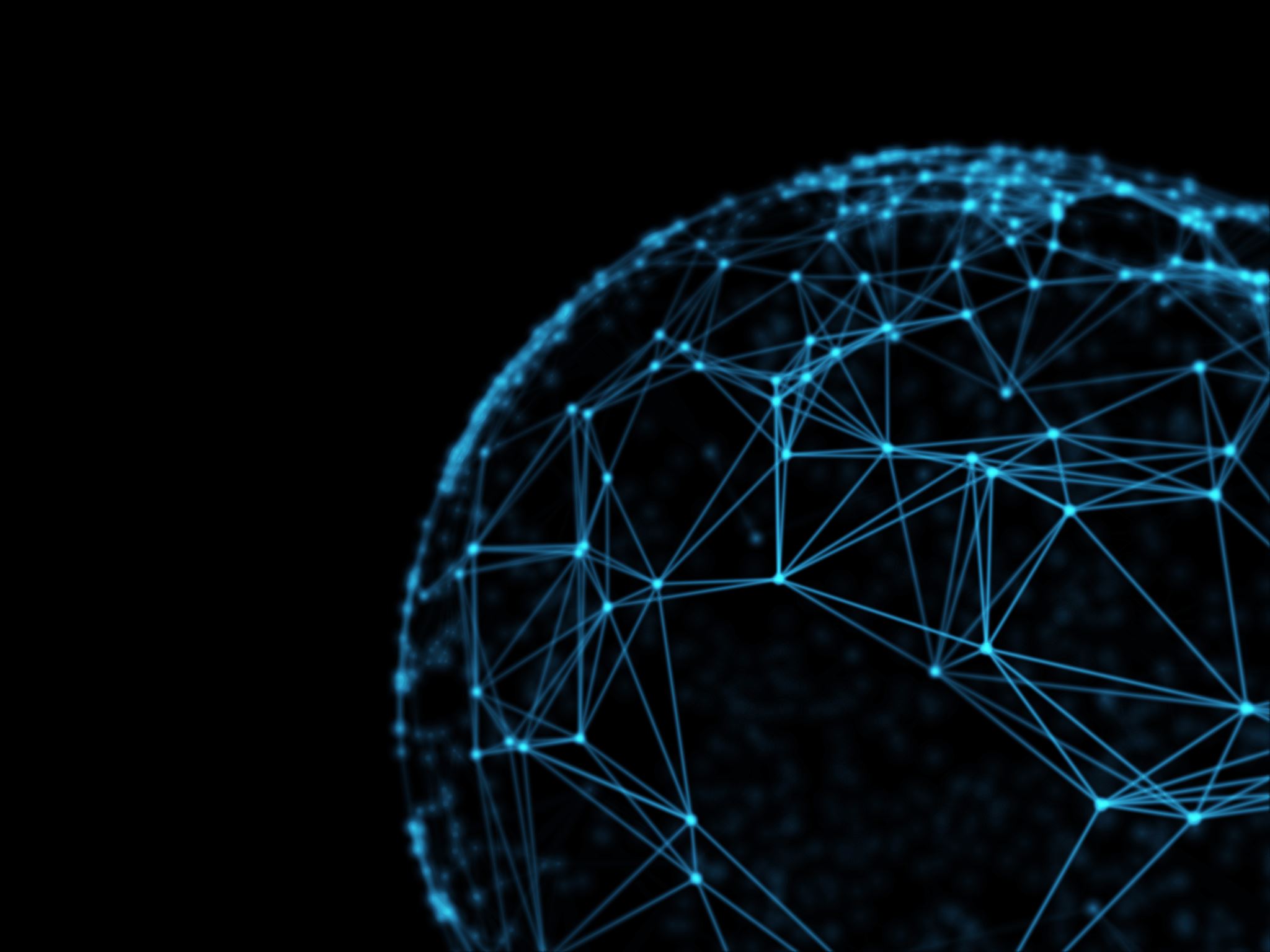 Software design – Charging Algorithm
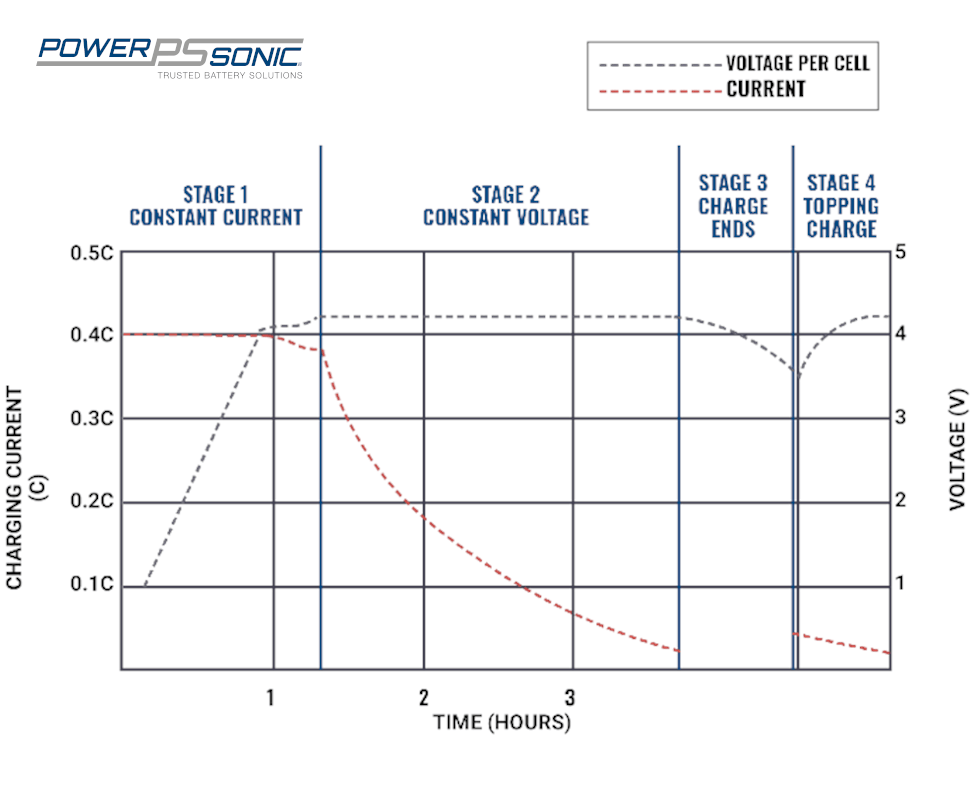 36
Charging Profile
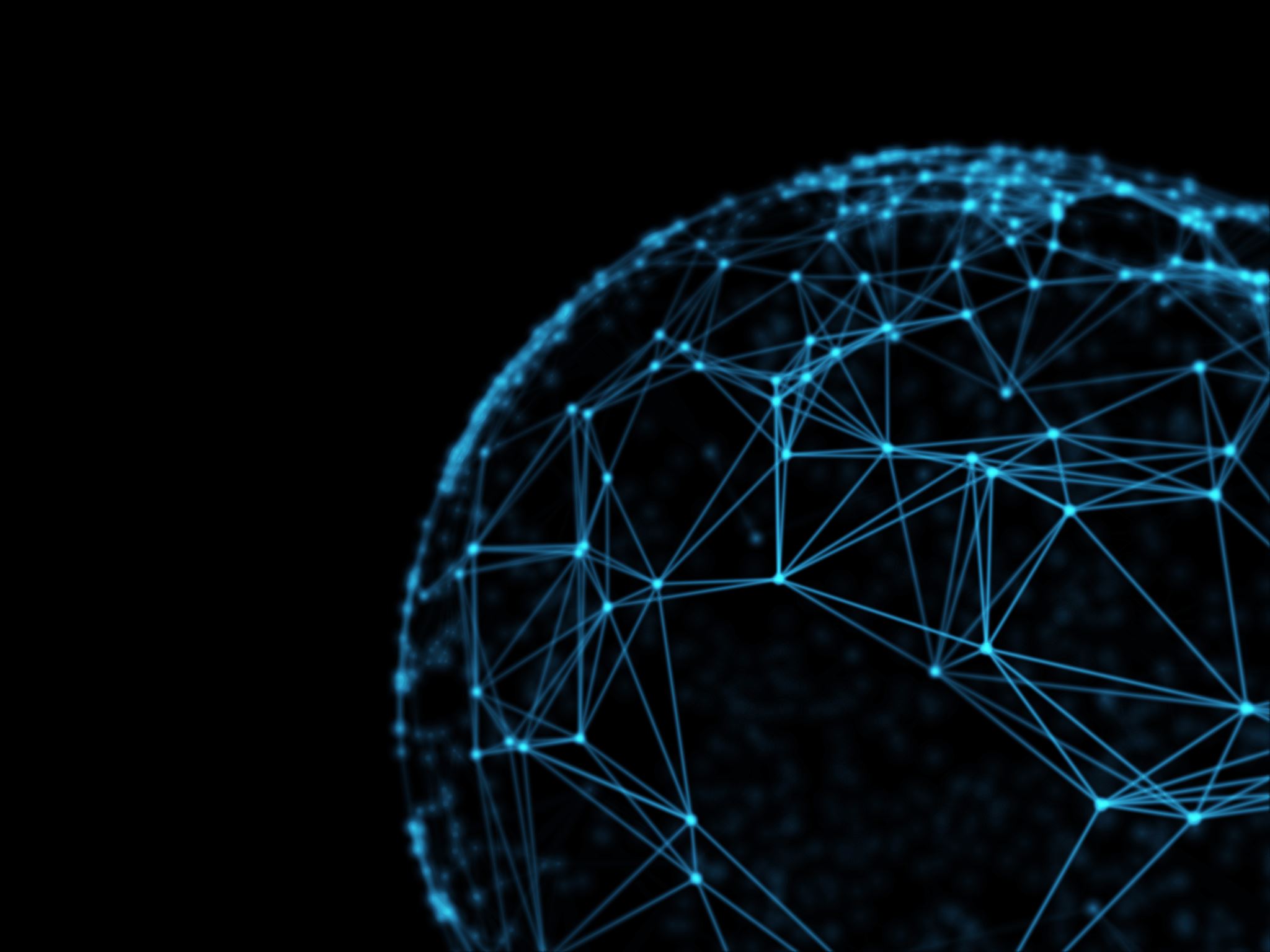 Software design – dIFFICULTIES Faced
Getting sporadic values from the sensor
Length of wires.
Unsecure connections.
Excessive Noise.
Possibly from power supply.
Decoupling Capacitor did little help.
Possible solution:  Smoothing the result via sampling
37
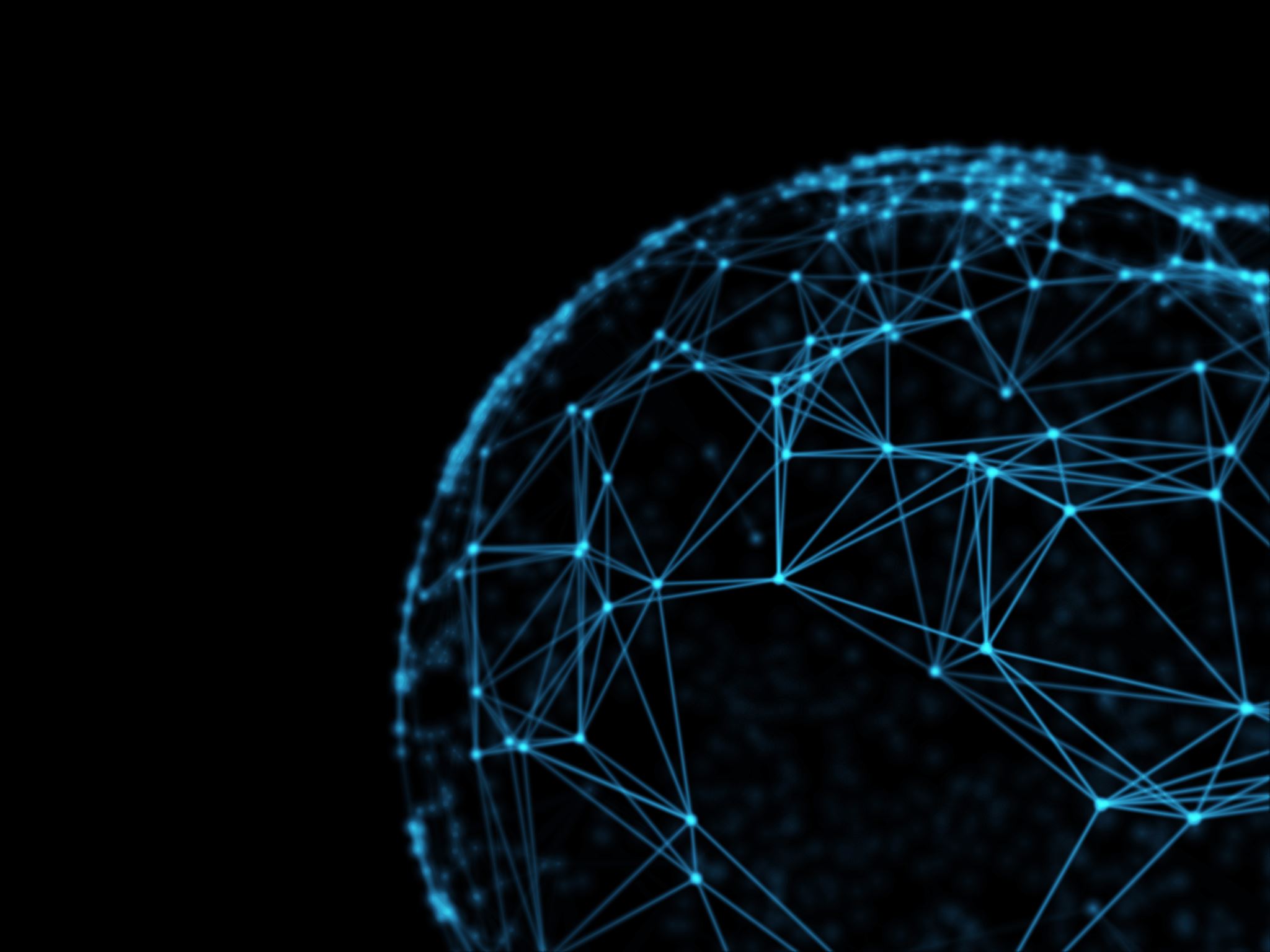 Budget
38
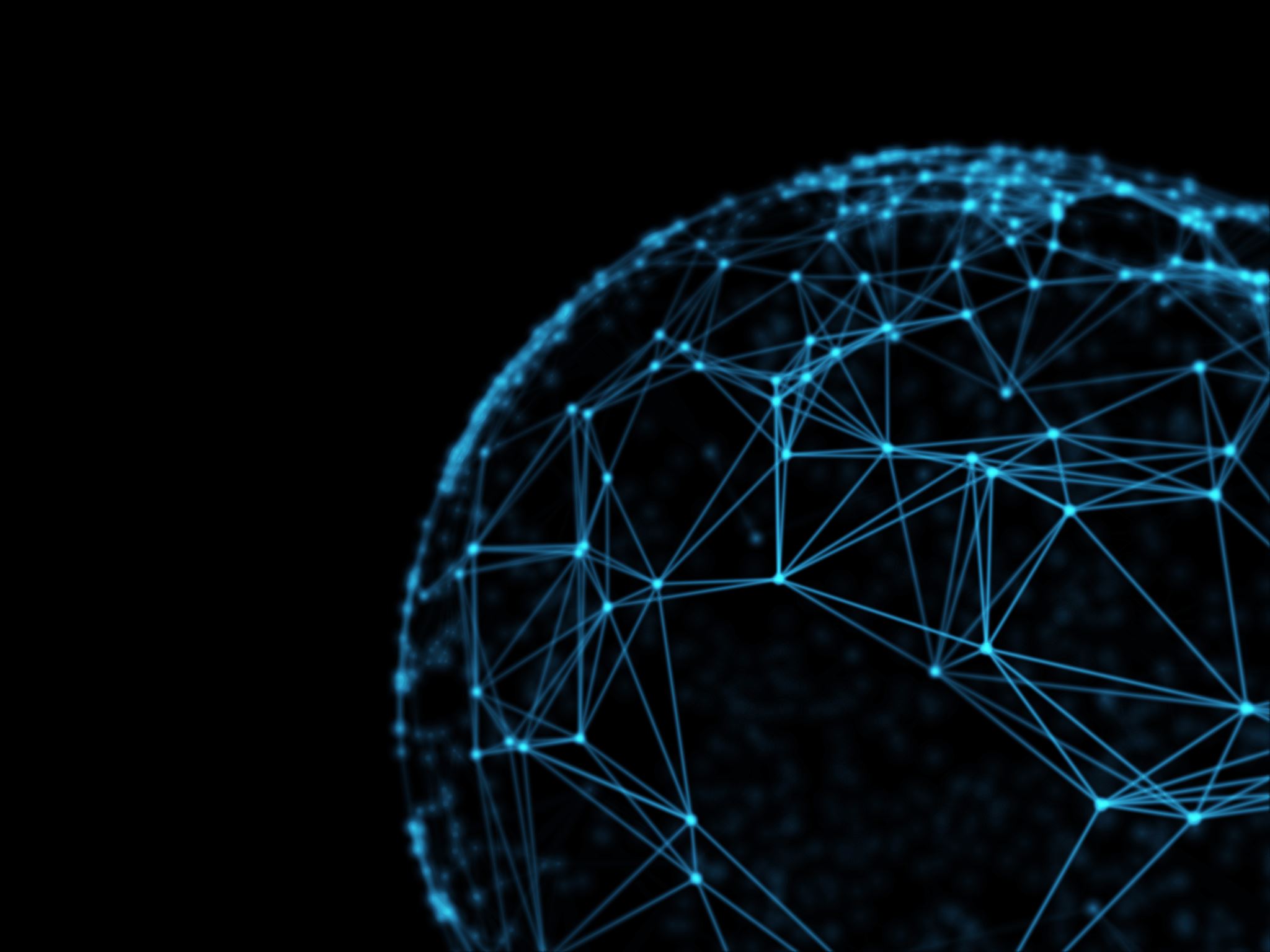 Progress so far
39
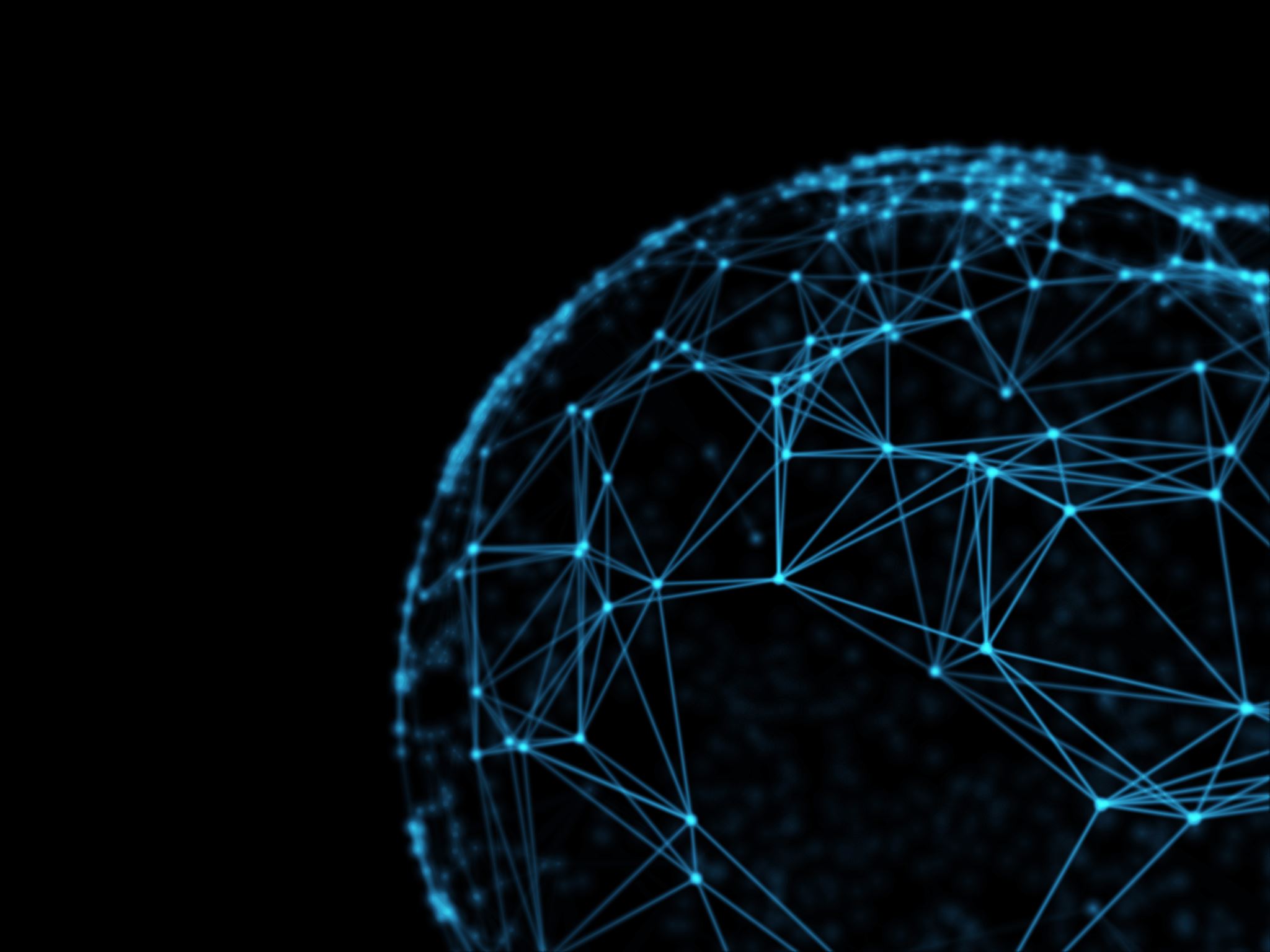 Work distribution
Josiah
Solar Panel
Battery
PCB
Mike
Compiling Data
CDR
Eduard
Testing
Assembling Hardware
Jason
Microcontroller
Lcd
Code
40
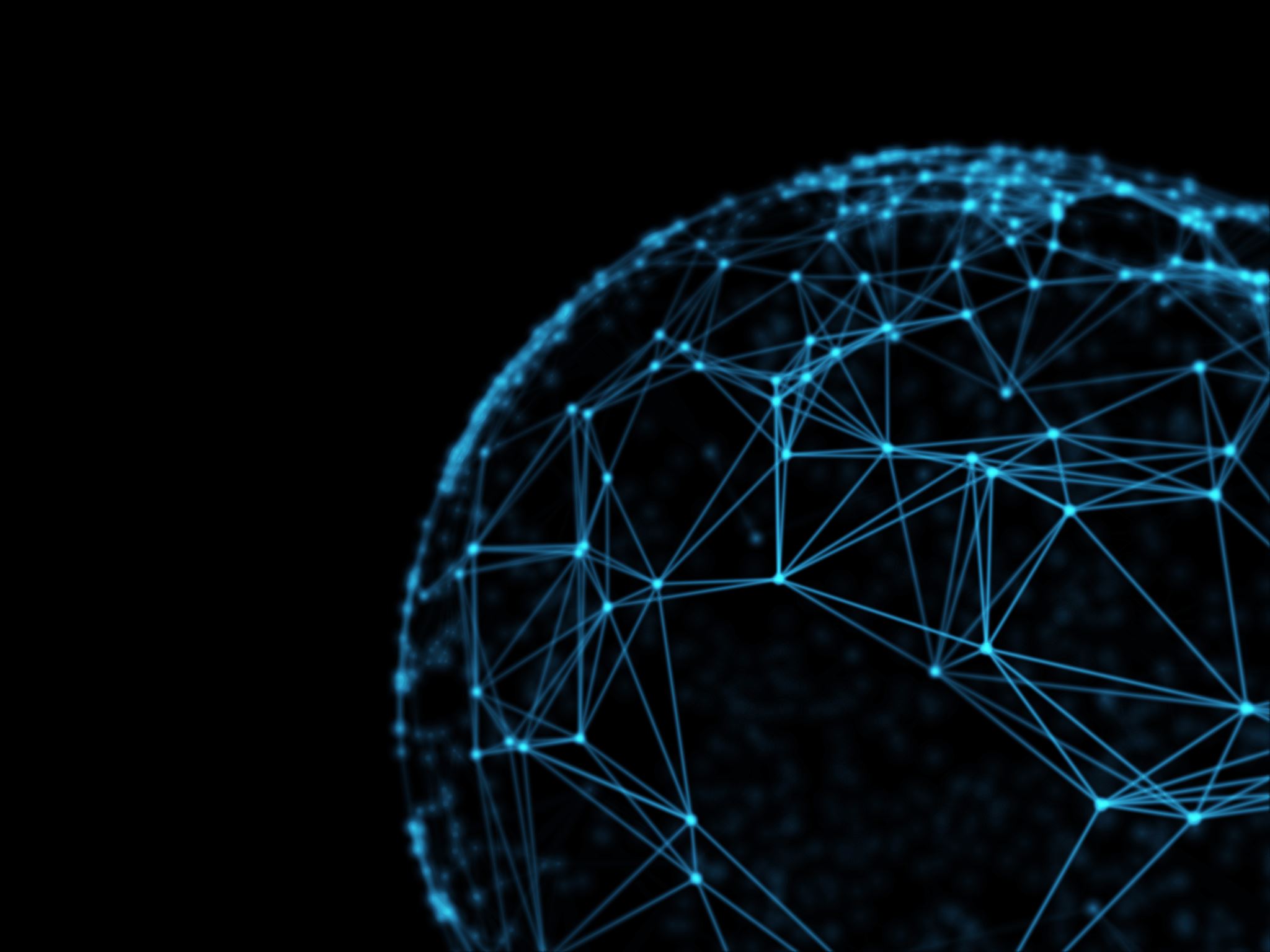 Spring milestone chart
41
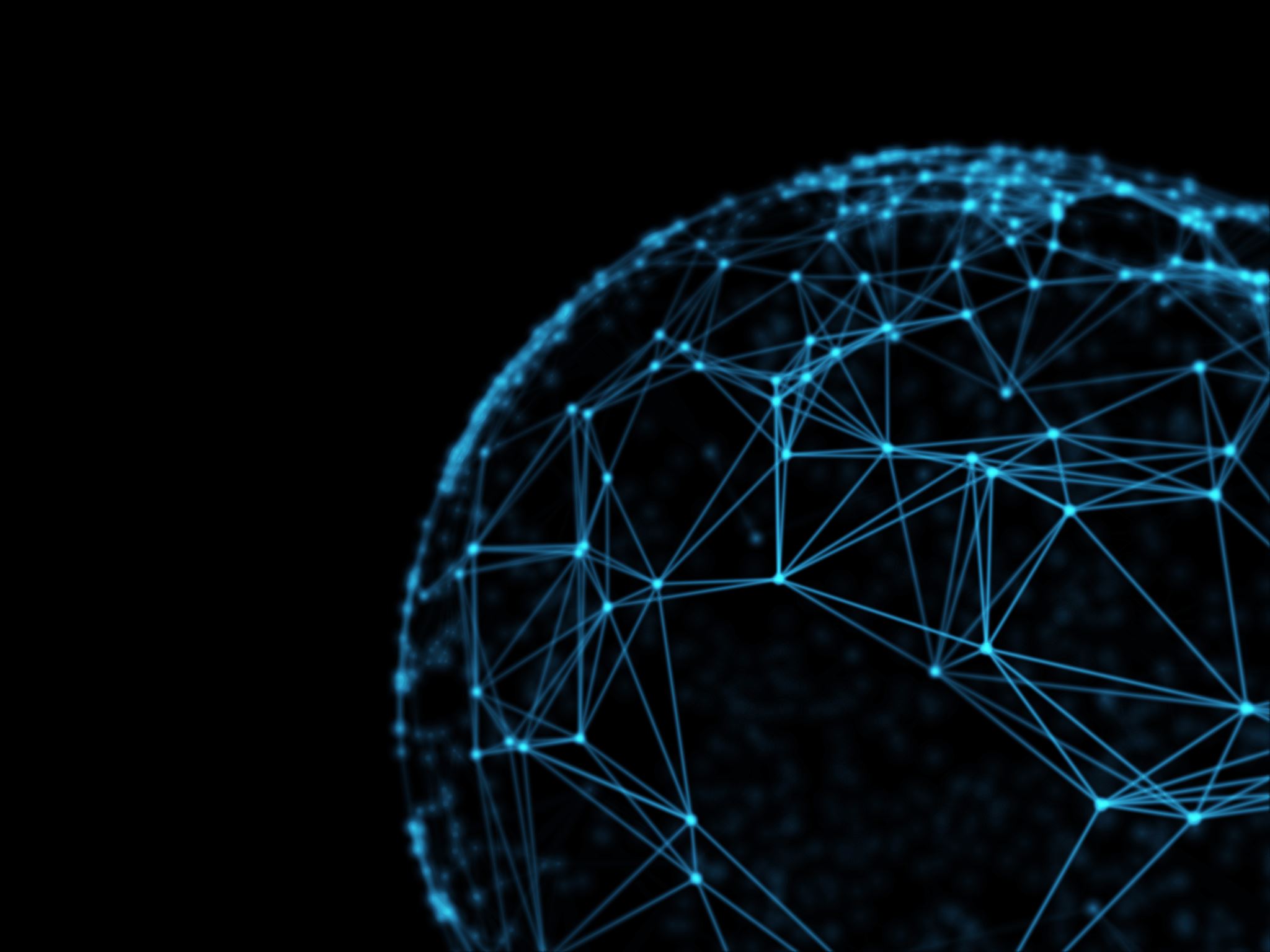 Summer milestones chart
42
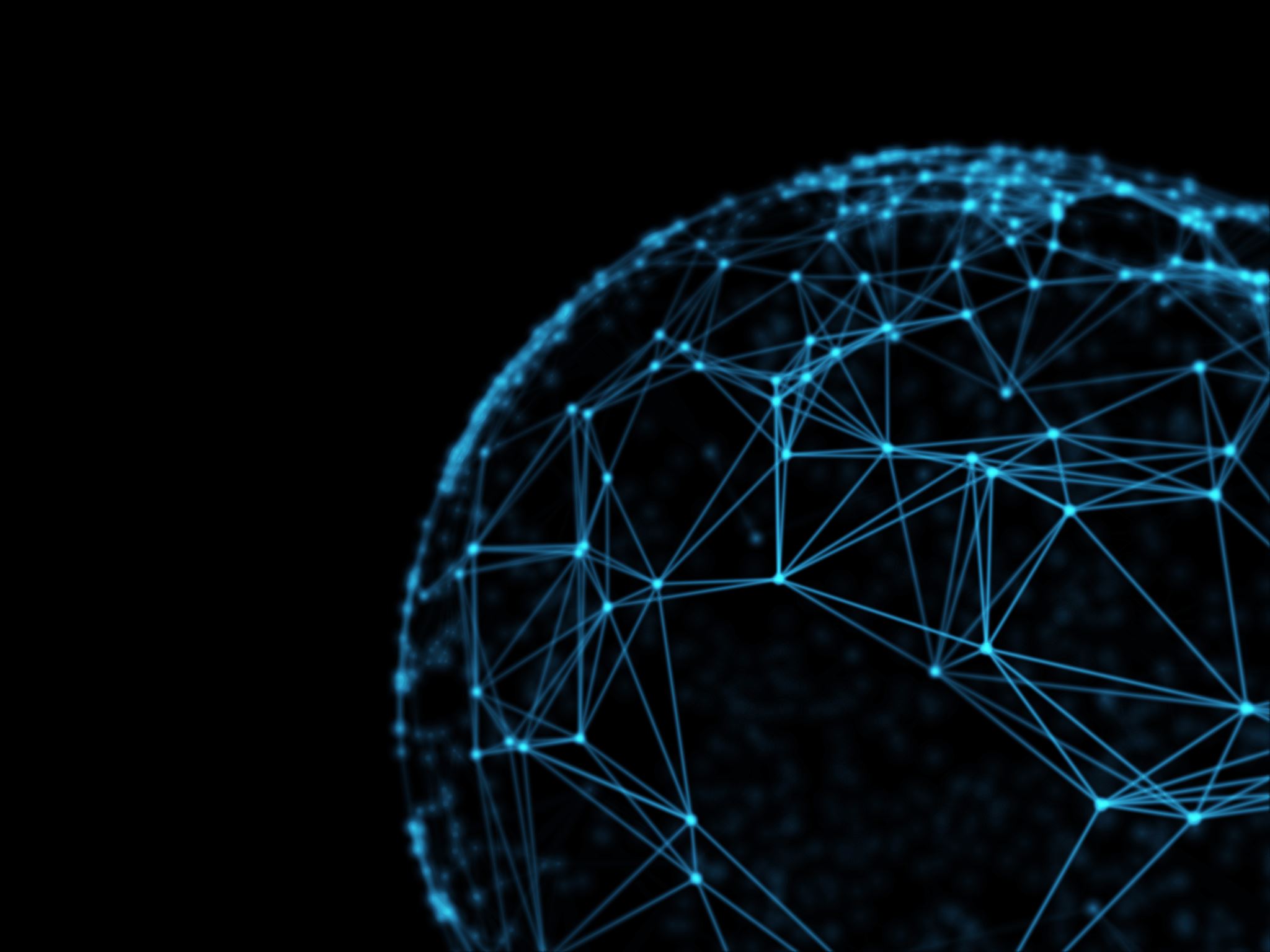 More information
Solar Panels
https://solect.com/the-science-of-solar-how-solar-panels-work/
https://science.nasa.gov/science-news/science-at-nasa/2002/solarcells
www.lexology.com/library/detail.aspx?g=10aff4c1-37ba-4d43-a0ca-4154f5bd0473

Lithium Iron Phosphate Batteries
www.power-sonic.com/blog/how-to-charge-lithium-iron-phosphate-lifepo4-batteries/
https://ethospower.org/blog/learn-about-lithium-batteries/
blog.epectec.com/lithium-iron-phosphate-vs-lithium-ion-differences-and-advantages
43